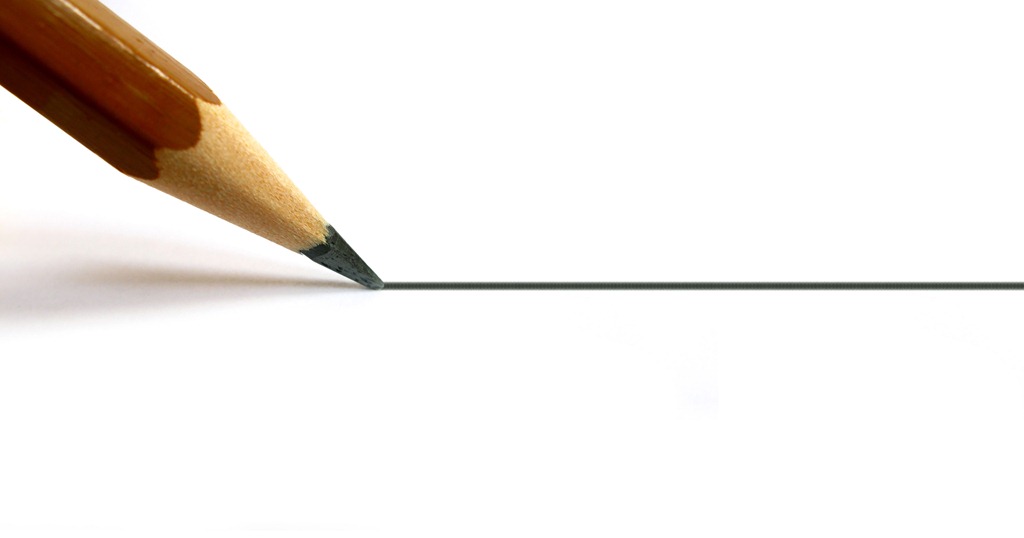 Klimats un enerģētika
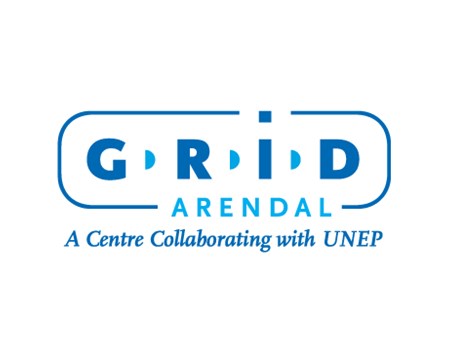 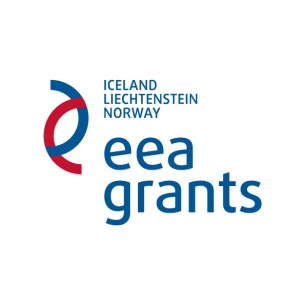 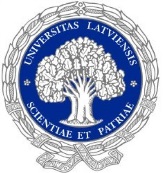 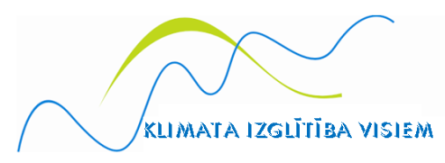 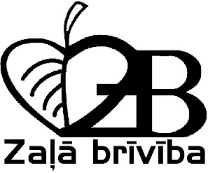 ENERĢĒTIKAS IETEKME UZ KLIMATU
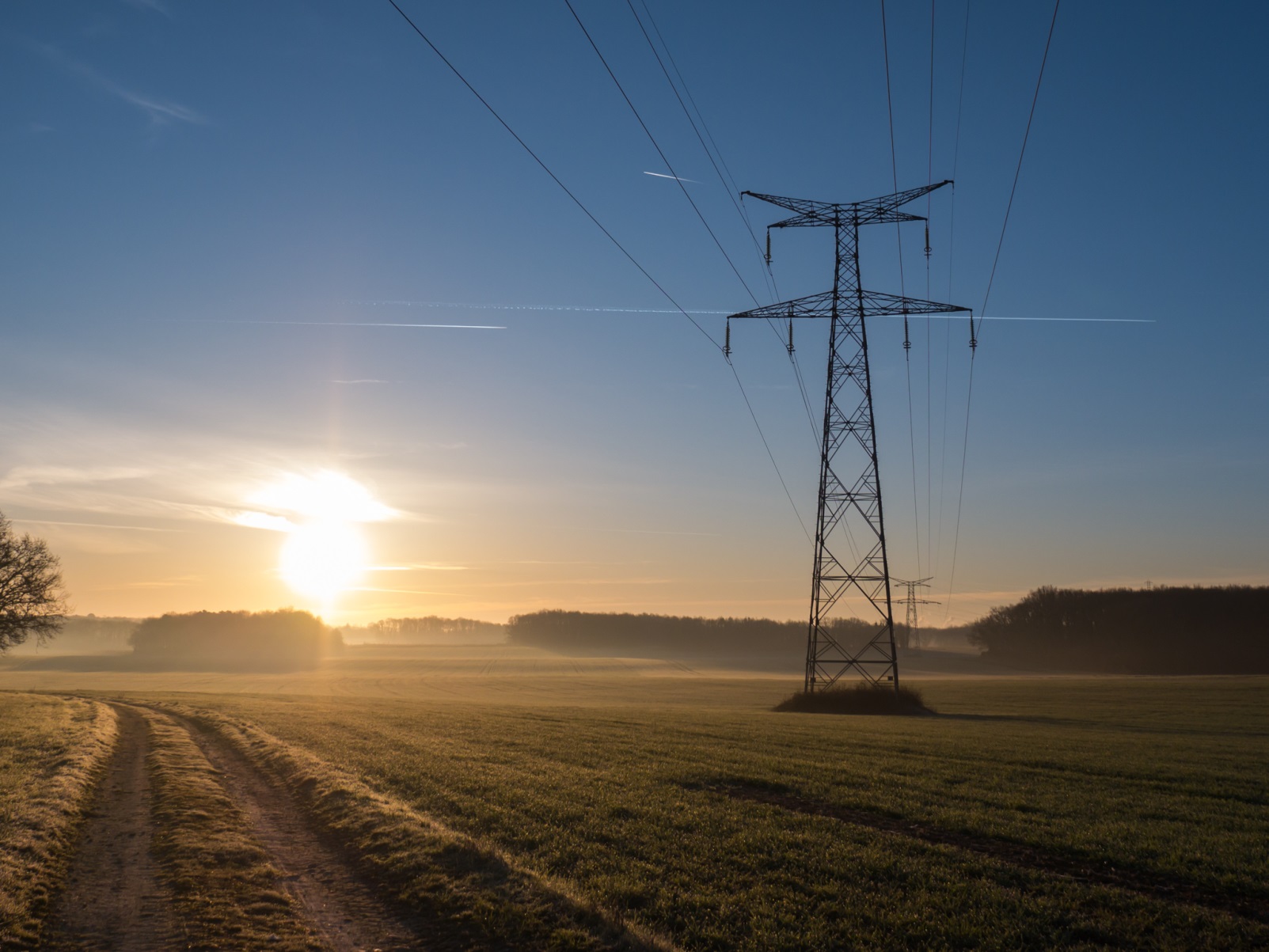 Enerģētika ir viena no svarīgākajām tautsaimniecības nozarēm, bez kuras nav iespējama citu nozaru attīstība
Energoresursus
Siltumenerģiju
Elektroenerģiju
Enerģijas patērētājs lieto trīs veidu enerģiju ar atšķirīgu ietekmi uz klimata pārmaiņām:
Energoresursu ieguve un piegāde energoresursu lietotājam
Energoresursu enerģijas pārveide enerģijas patērētājam piemērotā enerģijas veidā – siltumenerģijā vai elektroenerģijā
Siltumenerģijas un elektroenerģijas piegāde patērētājiem
Enerģētika ietver dažādus energoresursu izmantošanas posmus:
Enerģijas ražošanai izmanto dažādus energoresursus, kas atšķirīgi ietekmē klimata pārmaiņas:
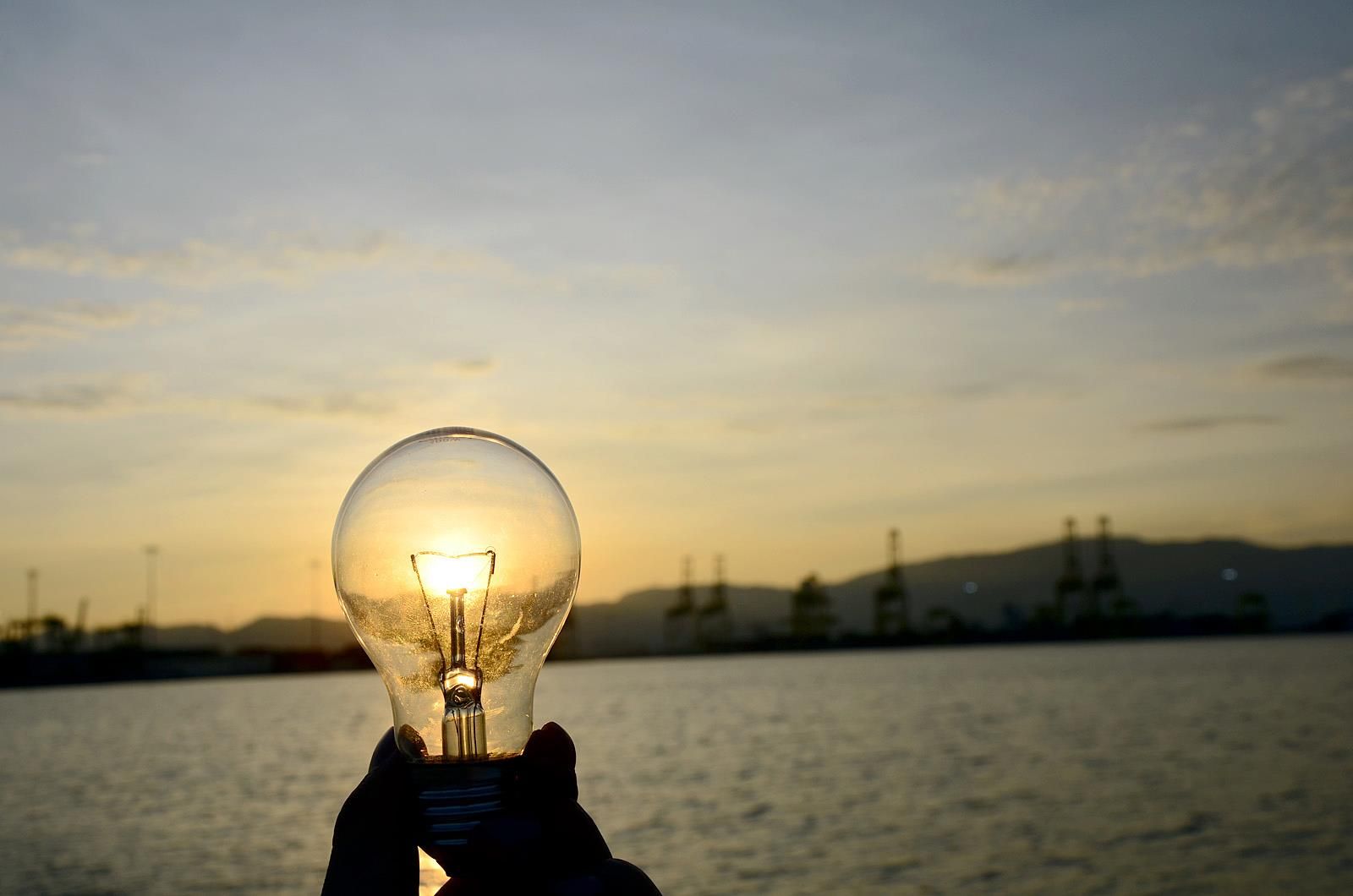 Neatjaunojamie (fosilie) energoresursi: naftas produkti, dabasgāze, kūdra un ogles, kuru izmantošanas rezultātā atmosfērā nonāk siltumnīcefekta gāzu (SEG) emisijas, kas būtiski ietekmē klimata pārmaiņas
Atjaunojamie energoresursi: hidroenerģija, bioenerģija, ģeotermālā enerģija, saules un vēja enerģija, viļņu, paisuma-bēguma enerģija – tiek uzskatīti par klimatam neitrāliem resursiem
Kodolenerģija – tās izmantošana neietekmē globālās klimata pārmaiņas
Par klimata tehnoloģijām sauc tādu procesu, metožu un paņēmienu kopumu, kuru izmantošana mazina ietekmi uz klimata pārmaiņām
Globālā līmenī siltumenerģijai un elektroenerģijas ražošanai ir būtiska nozīme kopējā SEG emisiju veidošanās apjomā – enerģētika rada 1/4 daļu 
no kopējām SEG emisijām pasaulē
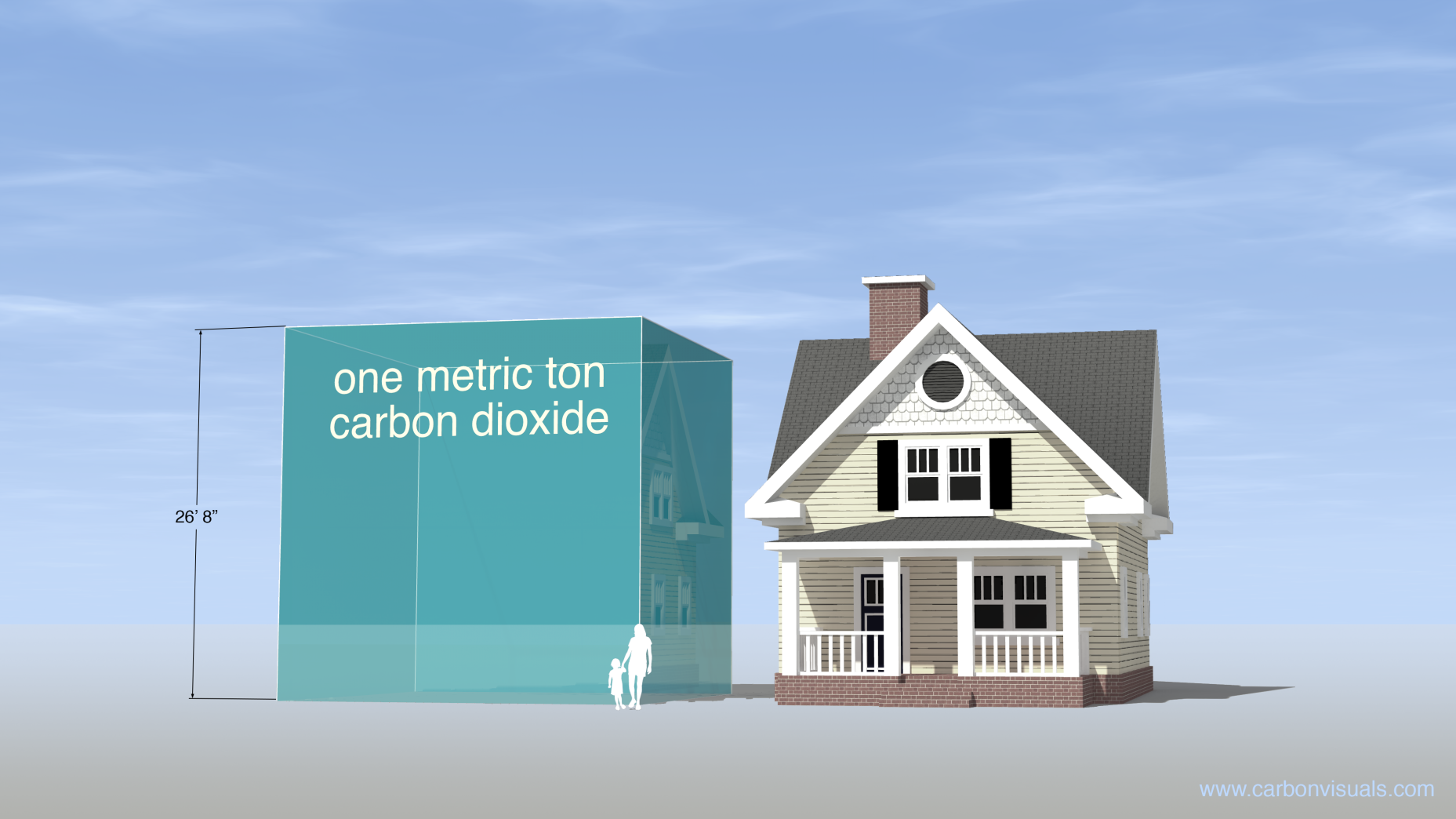 Energotehnoloģijas enerģijas ražošanai un iegūtās enerģijas pārvadei un patēriņam veicina tādu tehnoloģisku risinājumu ieviešanu, kas mazina SEG koncentrāciju gaisā
Energotehnoloģisko iekārtu tiešās SEG emisijas ir ogļskābā gāze (CO2), metāns (CH4) un vienvērtīgā slāpekļa oksīds (N2O), kā arī netiešās – tvana gāze (CO) un sēra dioksīds (SO2)
CO2 un CO gāzes emisijas veidojas galvenokārt fosilo energoresursu degšanas procesā
Var notikt arī kurināmā gaistošo frakciju emisijas atmosfērā, kas nav saistītas ar degšanas procesu, piemēram, CH4 noplūde no dabasgāzes cauruļvadu sistēmām vai krātuvēm
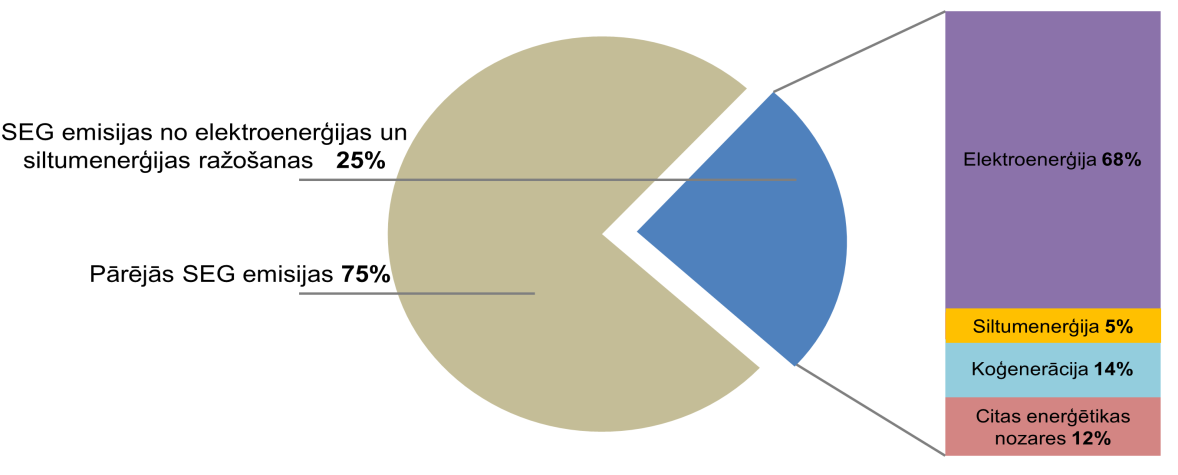 Enerģētikas radīto SEG emisiju īpatsvars globālā līmenī
Pastāv trīs reālas iespējas, kā samazināt CO2 emisijas atmosfērā no energotehnoloģiskām iekārtām:
Paaugstināt esošo tehnoloģiju energoefektivitāti vai uzstādot inovatīvas un energoefektīvas iekārtas esošo vietā
Veicināt atjaunojamo energoresursu izmantošanu, nomainot esošās fosilo energoresursu iekārtas ar alternatīvām zema oglekļa energotehnoloģijām
CO2 uzglabāšana pazemes krātuvēs
Visi energoefektivitātes paaugstināšanas pasākumi neatkarīgi no tā, kurā enerģētikas posmā (ražošana, pārvade patēriņš) tie tiek īstenoti, tiek uzskatīti 
par klimata tehnoloģiju ieviešanas pasākumiem
Ņemot vērā straujo jaunu tehnoloģiju ienākšanu var prognozēt ilgtspējīgu klimata tehnoloģiju radīšanu un izveidi
Enerģijas avots
Ēkas
Enerģijas pārvades sistēmas
Ražošanas procesi
Energo-efektivitātes paaugstināšana
Viens no jaunu tehnoloģiju veidošanas virzieniem ir CO2 gāzes izmantošana ķīmisku reakciju un bioloģisku procesu realizēšanā
Saules enerģija
CO2 pazemes krātuves
Bioenerģija
CO2 uzglabāšana
KLIMATA TEHNOLOĢIJAS ENERĢĒTIKĀ
Atjaunojamie energoresursi
CO2 transportēšanas tehnoloģijas
Hidroenerģija
Tādējādi CO2 nevis nonāk atmosfērā, bet kļūst par izejvielu tautsaimniecībā nepieciešamu produktu ražošanai
Vēja enerģija
CO2 atdalīšanas tehnoloģijas
Pārsteigums
...!?
Ģeotermālā enerģija
Cita enerģija
Klimata tehnoloģiju piemērs
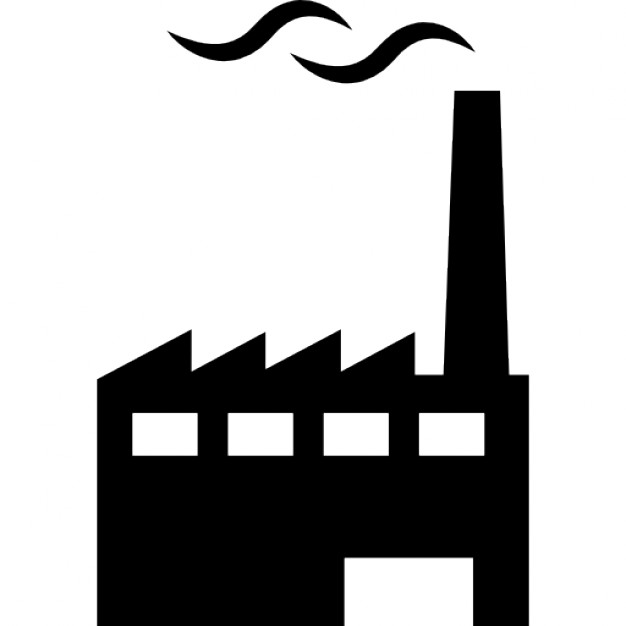 Ludzas pilsētas siltumapgādes sistēmas siltuma avots pirmajos Latvijas neatkarības atjaunošanas gados bija katlu māja ar jaudu 40 MW
Darbojās ar zemu lietderības koeficientu (75%)
Izmantoja šķidro kurināmo – mazutu
Katlu māju rekonstruēja, uzstādot ūdenssildāmo katlu ar koksnes šķeldas priekškurtuvi
Optimālā katla jauda tika izvēlēta 7 MW, un rezerves katls ar jaudu 3 MW, kuru darbinātu bargākās ziemas dienās un galvenā katla remonta laikā
Fosilā šķidrā kurināma kurtuve ļāva daudzveidot kurināmo
Tādējādi Ludzas katlu mājā tika būtiski samazināts mazuta patēriņš, to aizvietojot ar atjaunojamo energoresursu
CO2 emisijas gaisā samazinājās līdz 17 000 t CO2/gadā
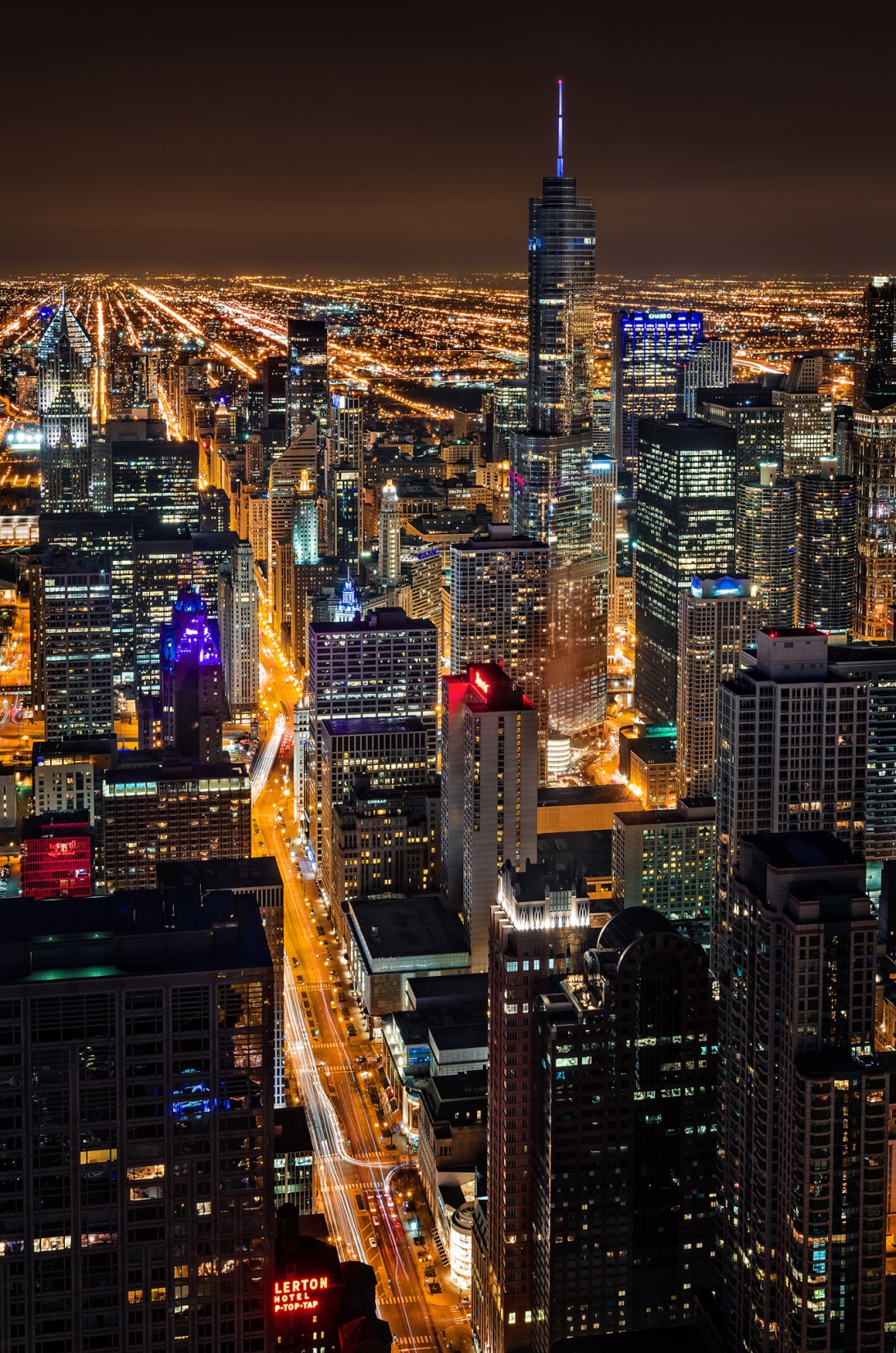 ENERĢIJAS LIETOTĀJS
Enerģijas lietotājs ir tas, kurš nosaka kāda enerģija tam ir nepieciešama noteiktā vietā un noteiktā laikā, tāpēc enerģijas pieprasījumam ir ne tikai jaudas un kvalitātes, bet arī teritorijas un laika dimensija
Enerģijas patērētāja pieprasījums un tā izmaiņas būtiski ietekmē ne tikai enerģētikas attīstību, bet arī SEG emisiju apjomus, 
kas nonāk apkārtējā vidē
Mājsaimniecībās enerģiju patērē galvenokārt ēkas
Rūpniecībā tās ir galvenokārt tehnoloģiskās iekārtas un ēkas
Pakalpojumu sniegšanā enerģiju patērē ēkas, kā arī biroja un sadzīves iekārtas
Lauksaimniecībā – ēkas un tehnoloģiskās iekārtas
Transportā energoresursu patērē transporta līdzekļi
Energopatērētāji ir vismaz piecos tautsaimniecības sektoros:
Enerģētikas ietekmi uz klimata pārmaiņām galvenokārt nosaka enerģijas patērētājs
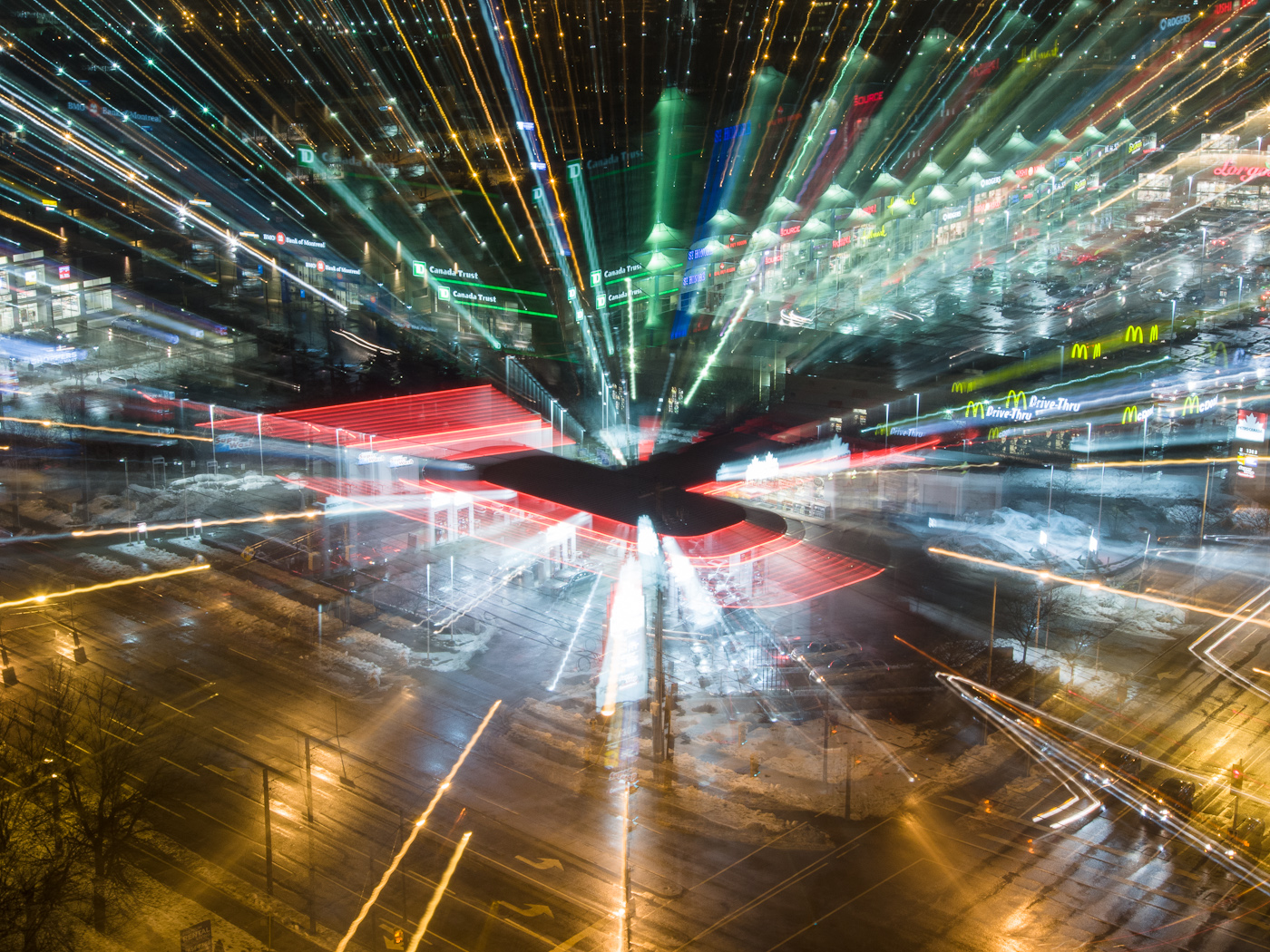 Patērētājam vienmēr ir iespēja veikt energoefektivitātes paaugstināšanas pasākumus, lai ietaupītu enerģiju un naudas līdzekļus, kā arī samazinātu ietekmi uz klimata pārmaiņām
Enerģijas patērētāja pieprasījumu pēc kvalitātes un jaudas novērtē gan ar enerģijas patēriņu un tā parametriem, gan arī ar lietotāju raksturojumu un tehnoloģiskajiem risinājumiem
Energopārvaldība ir enerģijas patērētāja darbība ar mērķi mazināt enerģijas patēriņu, nepasliktinot darbības parametrus un komfortu
Energoefektivitātes paaugstināšanas pasākumi ir dažādi: vienus ir iespējams realizēt ar mazām investīcijām, bet citiem ir nepieciešamas lieli ieguldījumi
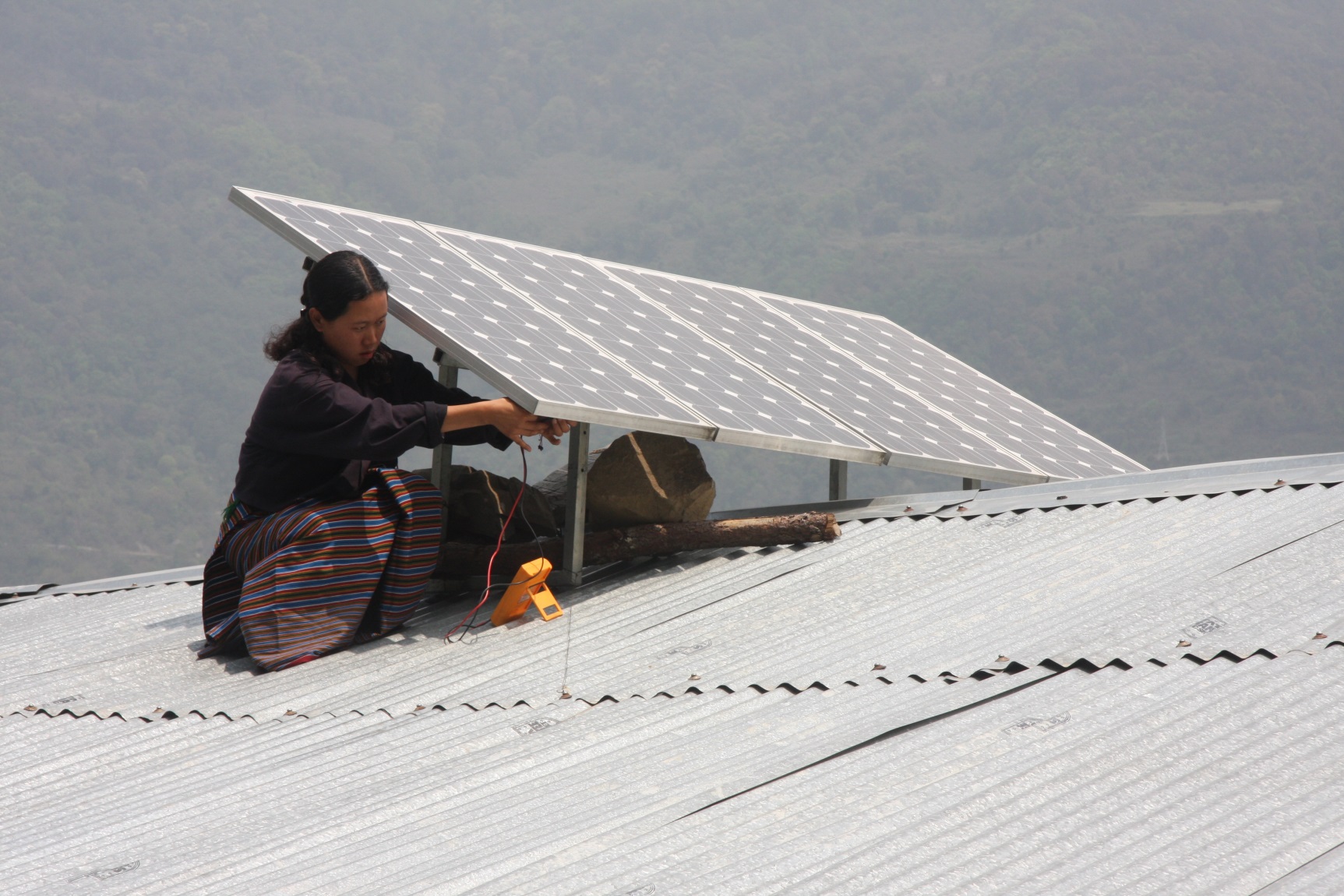 Enerģētikas speciālisti dod priekšroku pasākumiem bez lielām sākotnējām investīcijām, kuru īstenošana ir saistīta ar energopārvaldības ieviešanu
Energopārvaldības ieviešana Latvijā ir devusi iespēju pārliecināties par lieliskiem energoietaupījuma rezultātiem, kas vienlaicīgi rāda to, ka varam kļūt videi un klimatam draudzīgi
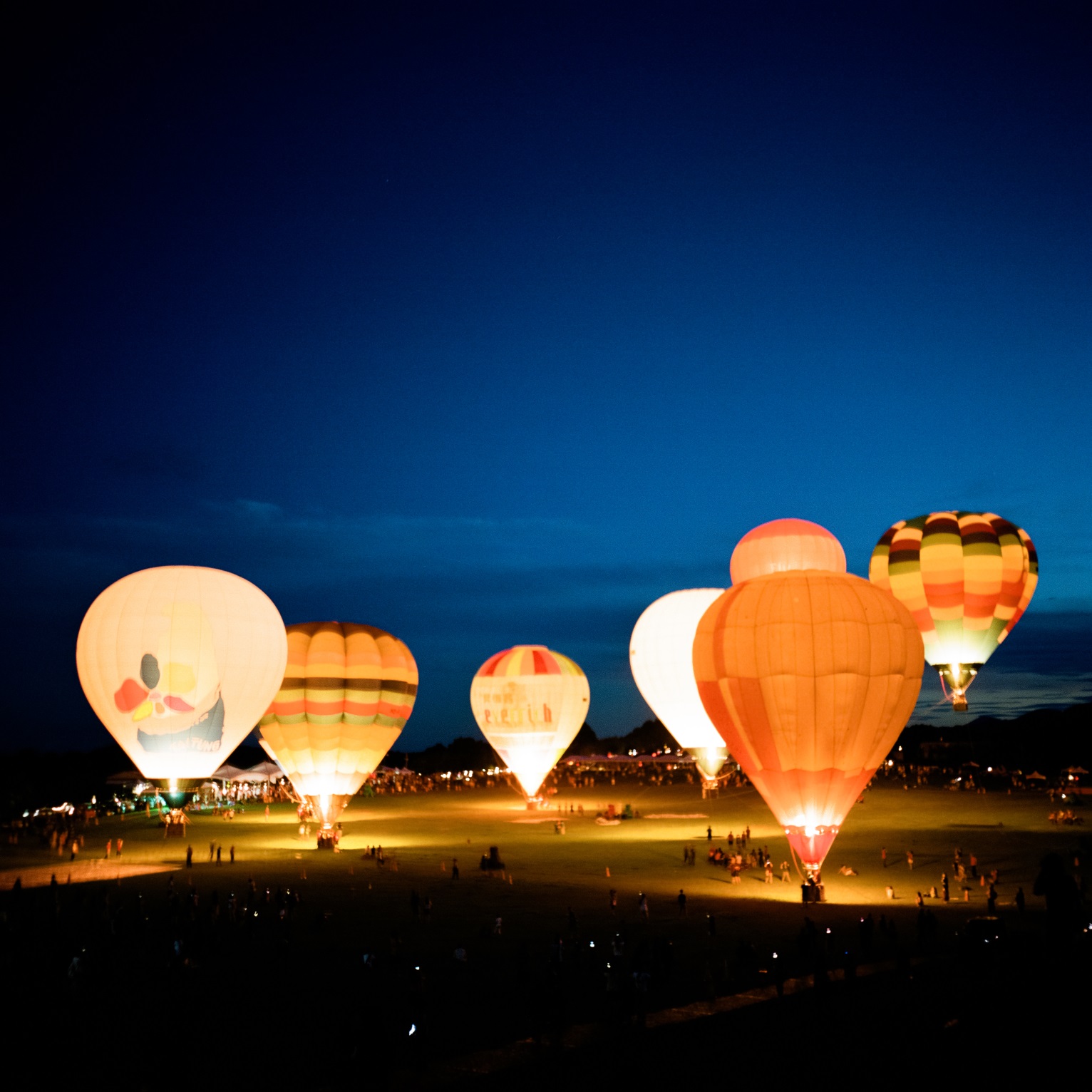 Enerģijas lietotāju kopu var iedalīt trīs grupās:
Tādi, kuri energoefektivitāti saista ar vienkāršu faktoru – veikšu konkrētas darbības un ietaupīšu līdzekļus – tas risina problēmu tikai daļēji, jo ir cilvēki, kuriem šis faktors vispār nav svarīgs vai arī ietaupījums ir salīdzinoši neliels
Tādi, kuri vienmēr skatās, kā rīkojas kaimiņi vai paziņas (hedonisti) un viņiem nepieciešams sevi apliecināt, pārspējot kaimiņu – tas veicina konkurenci un sacensību, mudinot cilvēkus būt vēl energoefektīvākiem savā ikdienā, nekā kaimiņi
Tādi, kuriem ir būtisks «zaļais» dzīvesveids – viņiem ir svarīga vides aizsardzība un viņi zina, kā energoefektīvs dzīvesveids mazina vides piesārņojumu un klimata pārmaiņu negatīvo ietekmi
Klimata tehnoloģiju ieviešanas pasākumi – energopārvaldības piemēri
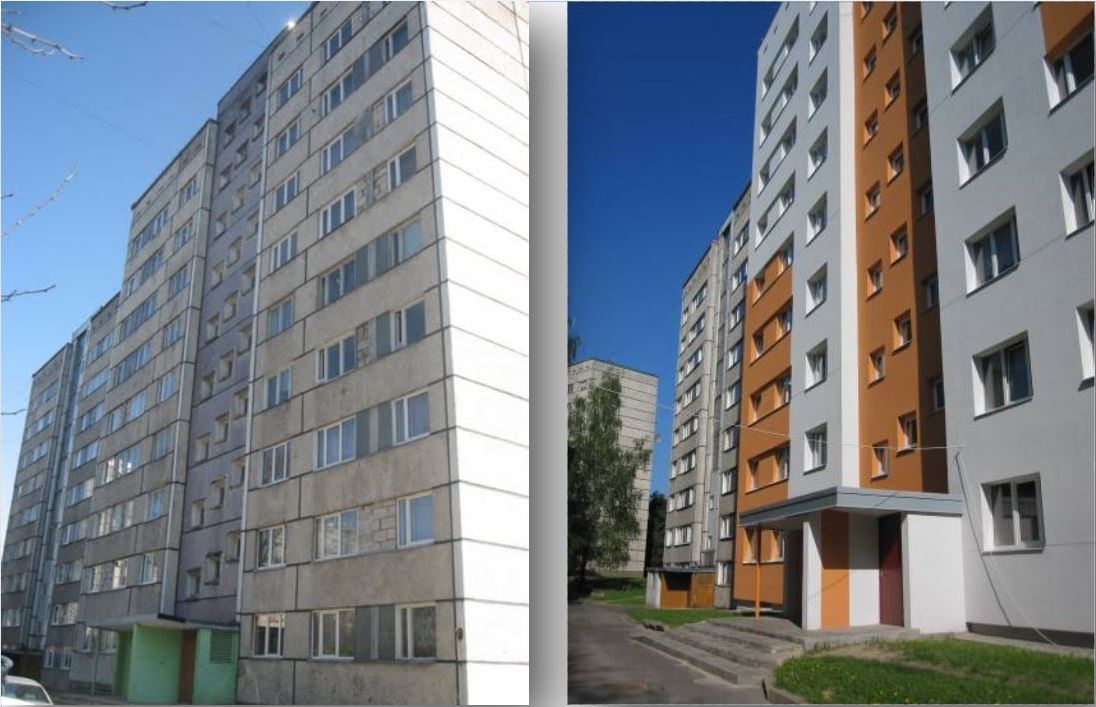 Daudzdzīvokļu ēka Rēzeknē, kurā, pateicoties brīvprātīgās energopārvaldnieces aktīvai darbībai, bez papildus ieguldījumiem tika sasniegts 40% liels ikgadējais enerģijas patēriņa samazinājums
Liepājas pašvaldības uzsākta energopārvaldība pašvaldības ēkās sasniedza ikgadējo 20% enerģijas ietaupījumu
Granulu ražotājs Latvijā ar energopārvaldības pasākumu ieviešanu panāca ikgadējo 15% enerģijas patēriņa samazinājumu
[Speaker Notes: https://www.google.lv/search?q=energoefekt%C4%ABva+%C4%93ka&espv=2&biw=1920&bih=979&source=lnms&tbm=isch&sa=X&ved=0ahUKEwjCipLLkJrMAhVGMJoKHWL0B-QQ_AUIBigB#imgrc=z_Jh29D2QhE9zM%3A]
Energopārvaldības SEG emisiju līmeņatzīmes piemērs
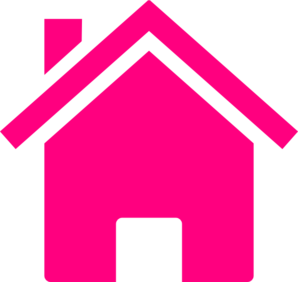 Kādas mājas energopārvaldnieks aizpildīja datu apkopošanas tabulu, kurā katru dienu vienā noteiktā diennakts stundā ievadīja energopatēriņa datus un pieejamo informāciju par vēja ātrumu, Saules starojumu un citiem novērojumiem, kas varētu skaidrot energoresursu patēriņa izmaiņas
Datu apstrāde notika, lai no dabas gāzes patēriņa aprēķinātu CO2 emisijas diennaktī
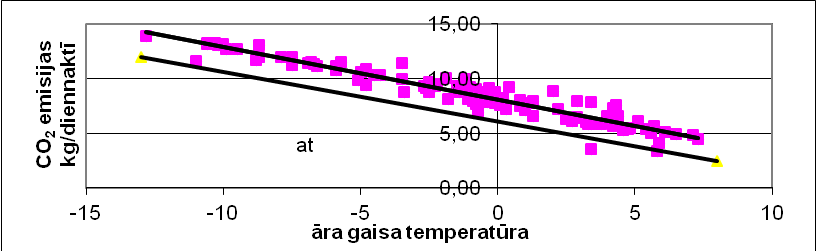 Ja jaunais diennakts atzīmes punkts grafikā atrodas virs līmeņatzīmes līnijas, tas nozīmē, ka ir vērojams enerģijas pārtēriņš – tam jāmeklē cēloņi
Ir iespējams saprast, kas notiek ēkā un kā samazināt enerģijas patēriņu, piemēram, pārregulēt siltuma mezglu vai rosināt iedzīvotājus neturēt vaļā logus, ja iekštelpu temperatūra ir par augstu
Kad jaunie diennakts punkti regulāri novietojas zem līmeņatzīmes, tas nozīmē ir iespējams novilkt jaunu līmeņatzīmi (apakšējā taisne attēlā) un noteikt ietekmes uz klimata pārmaiņām samazinājumu
Enerģijas lietotāju klimata tehnoloģijas ir visas tās iekārtas, ierīces un materiāli, kas tiek izmantoti, lai samazinātu enerģijas patēriņu
Ēkas kā enerģijas patērētājs ietekmē klimata pārmaiņas – ēkas veido 1/7 daļu no kopējām 
SEG emisijām pasaulē
CO2 emisiju sadalījums ēkās
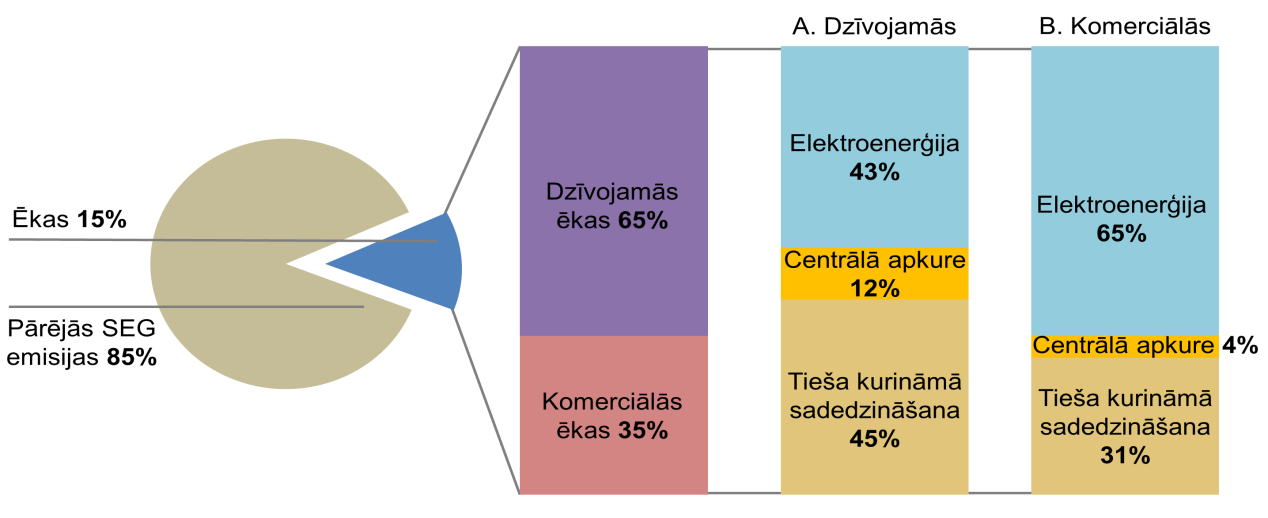 Šobrīd ne tikai Eiropā, bet arī Latvijā viens no lielākajiem enerģijas patērētājiem ir mājsaimniecības, kas veido 35% no kopējā enerģijas patēriņa
Ēkas siltumenerģijas patēriņš ir atkarīgs no dažādiem faktoriem: klimata, ēkas atrašanās vietas un novietojuma, mājokļa fizikālajām īpašībām, iekārtu un sistēmu efektivitātes, īpašnieka un iedzīvotāju uzvedības
Ēku enerģijas patēriņu un ietekmi uz vidi nosaka ēkas tehniskie raksturlielumi (forma un apjoms, izmantotie materiāli, konstruktīvais risinājums, ēkas gaisa caurlaidība u.c.) un ēkas funkcijas (uzturētais mikroklimats telpās, izmantošanas ilgums, izmantotās iekārtas un ēkā veiktās darbības u.c.)
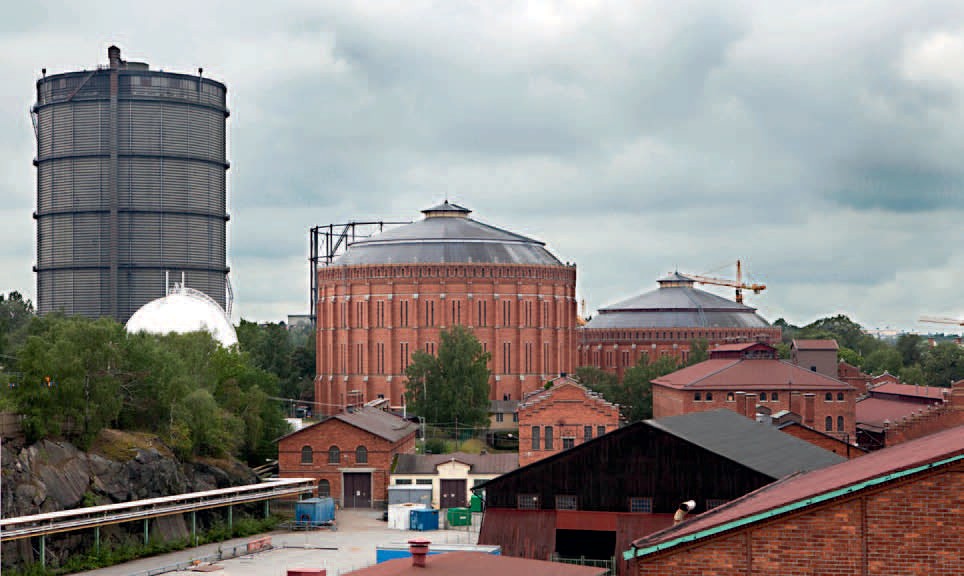 Ēku lietojuma maiņa Stokholmā Gasworks teritorijā
Ēku klimata tehnoloģiju lietojums pēdējā laikā ir izvērties ne tikai par ēku energoefektivitātes pasākumu īstenošanas vietu, bet arī par teritorijas labiekārtošanas un vides ainavas sakārtošanas jautājumu
Siltinot ēkas, tajās ne tikai samazinās siltumenerģijas patēriņš, bet tās iegūst arī jaunu veidolu, pieaug nekustamā īpašuma vērtība un vienlaicīgi ēku iedzīvotājiem ir iespēja dzīvot sakārtotā vidē
Viens no risinājumiem ir vecu rūpniecisko ēku «iedzīvināšana», tās sakārtojot jaunu darbību veikšanai, piemēram, Eiropas pilsētās gāzes glabātuves pamazām tiek pārvērstas par koncertzālēm, ekskluzīvu dzīvokļu mājām, viesnīcām u.c.
Ar ēku siltumenerģijas patēriņa indikatora (īpatnējais ikgadējais siltumenerģijas patēriņš uz 1 m2 apsildāmās platības – kWh/m2 gadā) palīdzību 
ir iespējams ēkas sagrupēt četrās grupās:
Ēkas ar zemu energoefektivitāti,  kas patērē vairāk par 85 kwh/m2 gadā
Būvnormatīviem LBN 0902 01 atbilstošas ēkas, kas patērē 85 kwh/m2 gadā un mazāk
Zema enerģijas patēriņa ēkas, kas patērē 45 kwh/m2 gadā un mazāk
Pasīvās ēkas, kas patērē 15 kwh/m2 gadā un mazāk
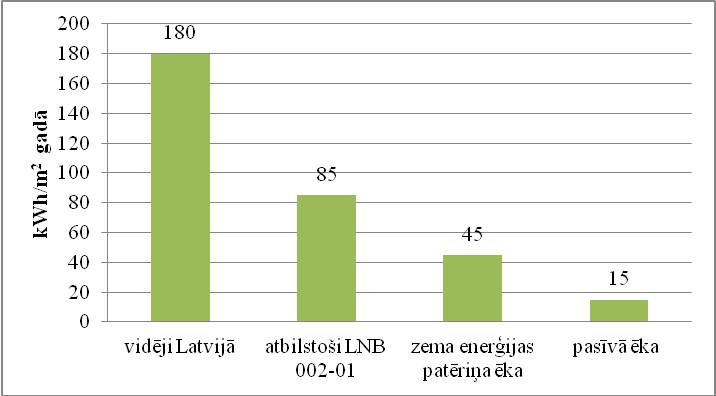 Siltumenerģijas patēriņa salīdzinājums
Prakse liecina, ka Latvijā esošo rūpnīcu ēku īpatnējais siltumenerģijas patēriņš ir liels, jo bieži ražošanas tehnoloģijas ir izvietotas vecajās ražotnēs, kuras pielāgotas jaunu produktu ražošanai un šo ēku platība ir lielāka nekā nepieciešama
Plašs ir arī ēku elektroenerģijas lietotāju klimata tehnoloģiju klāsts – visās elektroierīču lietojuma grupās:
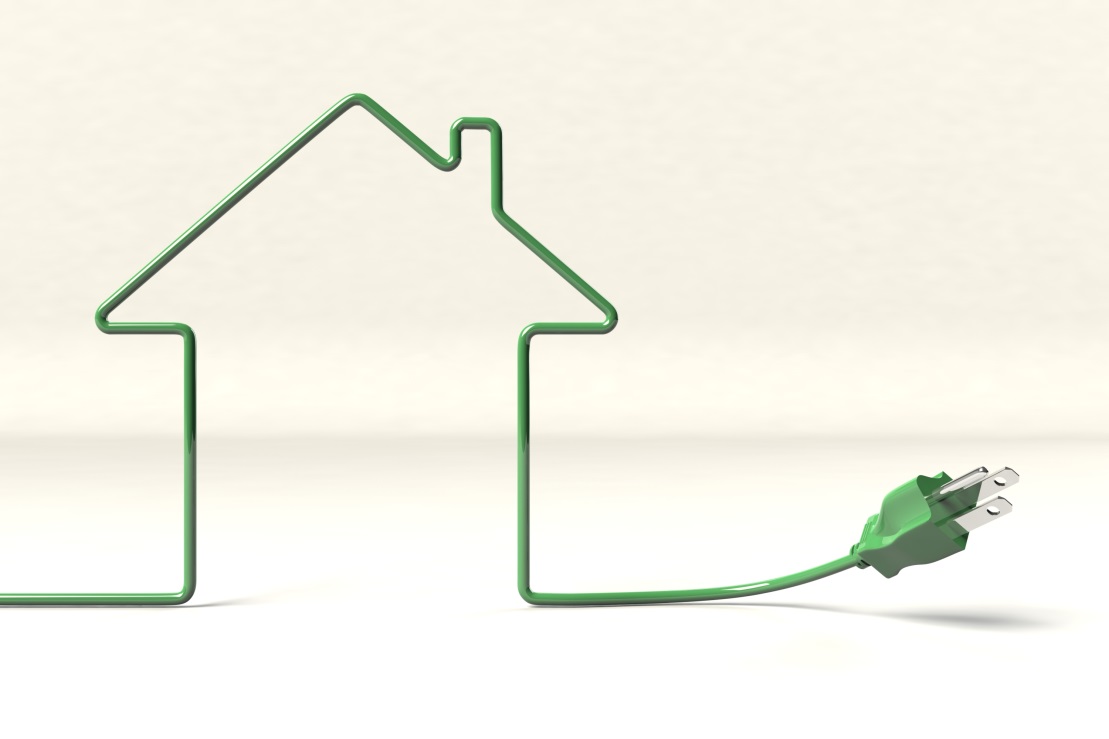 Apgaismes tehnoloģijas: gaismas diodes jeb LED spuldzes kardināli samazina enerģijas patēriņu apgaismojuma nodrošināšanai
Sadzīves elektroierīces: katru gadu zinātniski pamatotas inovācijas sniedz jaunus klimata tehnoloģiju risinājumus, piemēram, ledusskapjiem A+++ klases marķējuma liecina, ka gada elektroenerģijas patēriņš ir samazinājies no 500 kWh/gadā (A+) līdz 170 kWh/gadā (A+++)
Siltuma sūkņi šobrīd siltumapgādes sistēmās dažviet aizvieto elektrosildītājus – no SEG emisiju samazināšanas viedokļa siltuma sūkņu nākotne saistās ar brīdi, kad fosilo elektroenerģiju aizvietos atjaunojamo resursu elektroenerģija (biomasa, saule, vējš)
Biroju elektroiekārtās: datori, monitori, kopēšanas iekārtas, serveri un citas elektroiekārtas būtiski mainās gadu gaitā elektroenerģijas patēriņa samazinājuma virzienā
Elektrodzinējiem, kas uzstādīti sūkņu, ventilatoru un citu iekārtu piedziņai, visnoderīgākā iekārta siltumnīcefekta gāzu emisiju samazināšanai ir frekvenču pārveidotājs, kas samazina elektroenerģijas patēriņu samazinoties slodzei
Degšanas iekārtās
Siltumenerģijas iekārtās
Elektroenerģijas izmantošanas iekārtās
Rūpniecības uzņēmumu ražošanas procesos klimata tehnoloģijas ir sastopamas trīs veidu iekārtās:
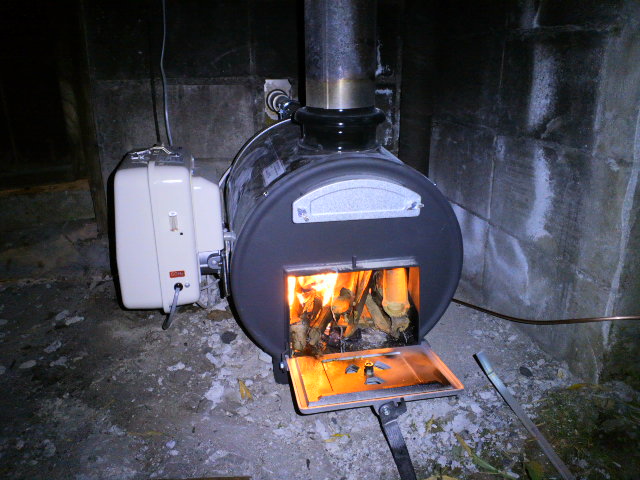 Vislielākais SEG emisiju daudzums gaisā nonāk no sadedzināšanas iekārtām: katlu agregātiem, krāsnīm, kurtuvēm un citām iekārtām
SEG emisiju samazinājums iespējams:
Elektroenerģijas izmantošanas iekārtās – elektrosildītājos, krāsnīs, saldēšanas iekārtās, dzirnavās, sūkņos, transporta iekārtās u.c. – vairāk ir orientēts uz katras ražošanas nozares labāko pieejamo tehnoloģisko risinājumu ieviešanu
Sadedzināšanas iekārtās – gan nomainot fosilo kurināmo ar bioenergoresursiem, gan arī paaugstinot iekārtu darbības efektivitāti
Siltumenerģijas izmantošanas iekārtās – siltummaiņos, autoklāvos, vannās, karstā ūdens un ventilācijas sistēmās u.c. – ieviešot modernākas un energoefektīvākas tehnoloģijas
ATJAUNOJAMO ENERGORESURSU TEHNOLOĢIJAS
Visas atjaunojamo energoresursu tehnoloģijas ir klimata tehnoloģijas, jo to izmantošana neietekmē klimata pārmaiņas – SEG emisijas šīm tehnoloģijām, ieskaitot biomasas degšanas tehnoloģijas, ir vienādas ar nulli
Atjaunojamie energoresursi
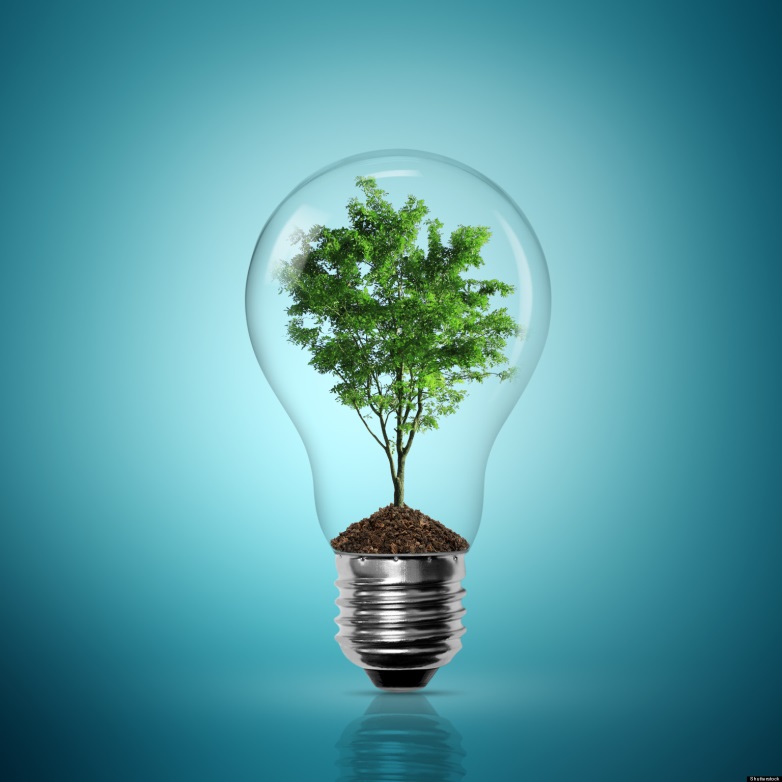 Bioenerģija
Citi enerģijas resursi
Ģeotermālā enerģija
Saules enerģija
Vēja enerģija
Hidroenerģija
Jēdziens bioenerģija ietver sevī plašu 
bioenergoresursu diapazonu:
Sākot no biomasas dažāda veida atkritumos, piemēram, bioloģiski noārdāmā frakcija rūpniecības, sadzīves un lauksaimniecības atkritumos, kā arī mežsaimniecības ražošanas atlikumos, atkritumu poligonu 
un notekūdeņu attīrīšanas iekārtu gāzes un beidzot ar biogāzi
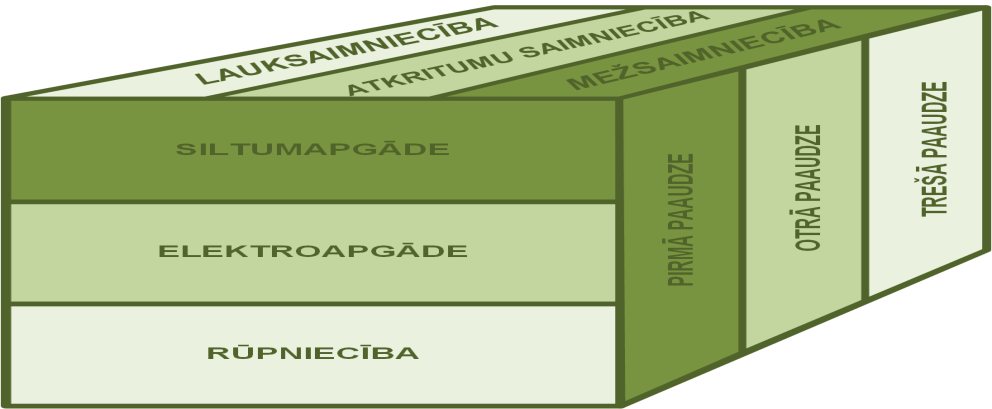 Bioenerģijas ieguves un izmantošanas kubs aptver:
Bioresursu avotus (augšējā skaldne)
Bioresursu pārstrādes tehnoloģijas (sānu skaldne)
Enerģijas patērētāja avotus (priekšējā skaldne)
Bioenerģiju iegūst no bioloģiskas izcelsmes avota – gan augu valsts produktiem, piemēram, kokiem, krūmiem, graudaugiem, niedrēm, aļģēm, 
gan dzīvnieku valsts produktiem, piemēram, taukiem, atkritumiem
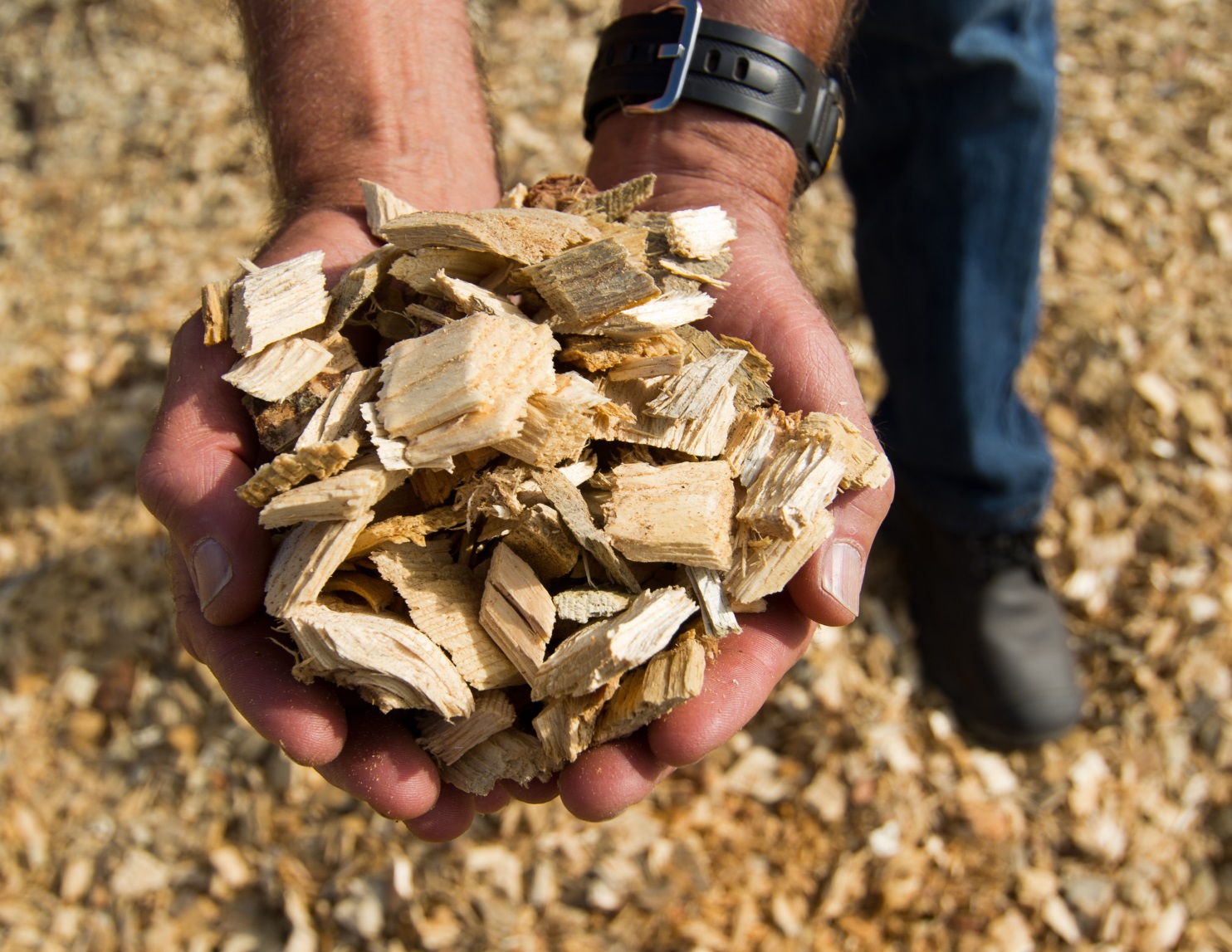 Biomasa ir viela, kas galvenokārt sastāv no oglekļa, ūdeņraža, skābekļa un slāpekļa
Bioenerģija kā atjaunojamais energoresurss nodrošina aptuveni 10-15% no pasaules primārā enerģijas pieprasījuma
Augu biomasa sastāv no trim galvenajiem komponentēm – celulozes, hemicelulozes un lignīna, kurām jāpievērš uzmanība, analizējot dažādu tipu augu biomasas
Celuloze un hemiceluloze ir biomasas struktūru stiprinošās šķiedras, bet lignīns šīs šķiedras satur kopā
Biomasa var būt arī blakusprodukts, piemēram, no lauksaimniecības kultūrām, mežu izejmateriāliem, cietajiem sadzīves atkritumiem, mēslojuma, dūņām
Bioenergoresursus klasificē, izmantojot dažādus kritērijus – pēc to izcelsmes, sastāva (atkarībā no katras bioenergoresursu komponentes 
proporcijas)  un izmantošanas iespējām
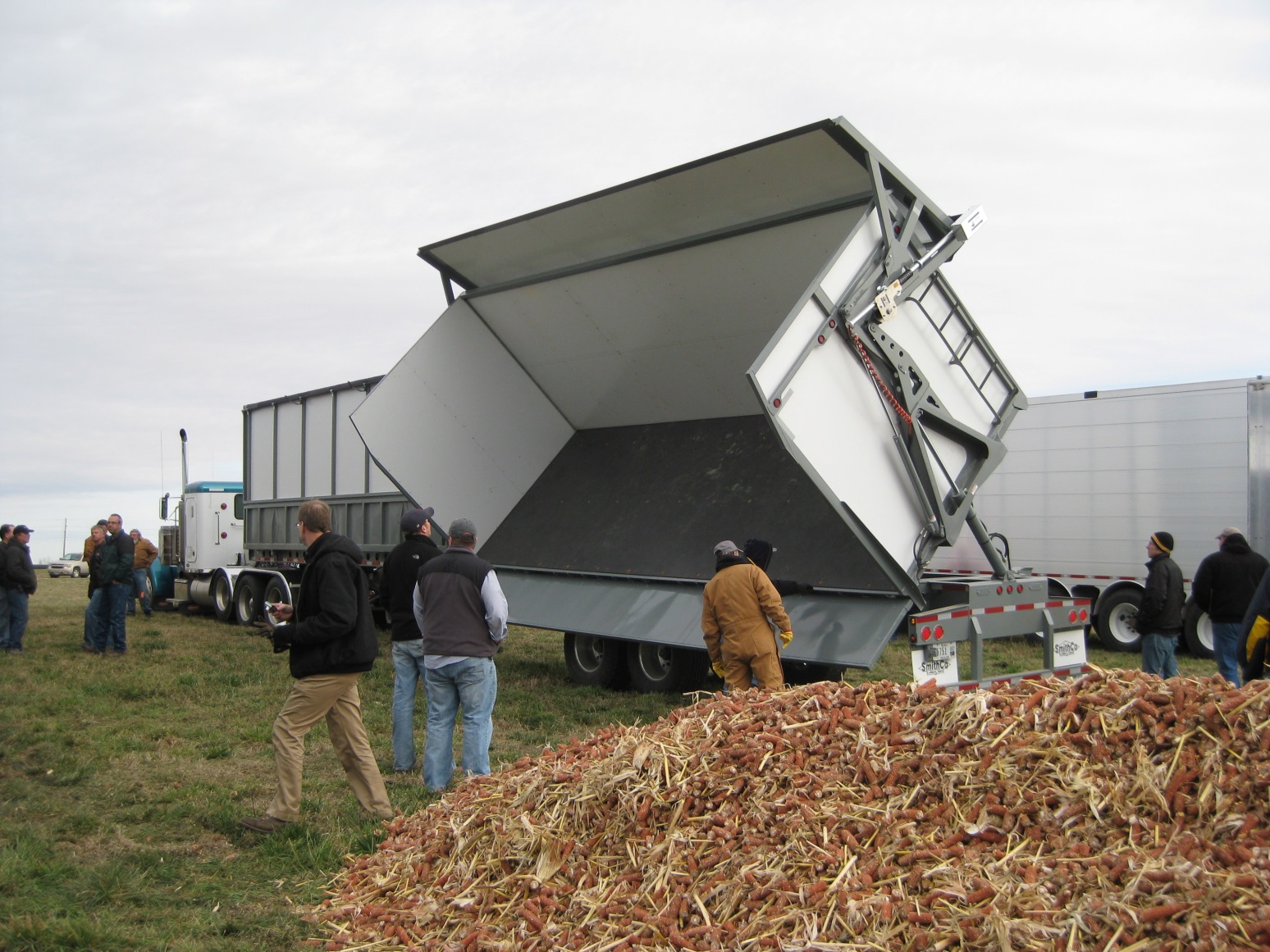 Terminu «lignocelulozes biomasa» bieži izmanto, aprakstot šķiedrainus materiālus, kas galvenokārt sastāv no celulozes un lignīna, kuri ir savstarpēji saistīti 
vienotā struktūrā
Šī biomasas tipa sastāvā esošajiem proteīniem, sāļiem, skābēm un minerālvielām ir zema koncentrācija, tāpēc lauksaimnieciskas izcelsmes izejvielas pārtikas ražotāji reizēm to nevar neizmantot kā rūpniecisku izejvielu
Celuloze ir glikozes polimērs, kas veido biomasas uzbūves pamatbloku – tā ir lielākā biomasas sastāvdaļa salīdzinājumā ar pārējām komponentēm
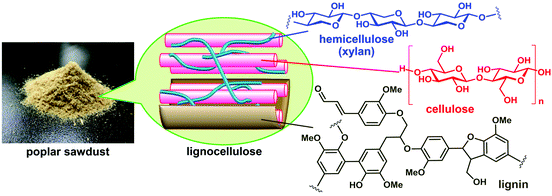 [Speaker Notes: https://www.google.lv/search?q=energoefekt%C4%ABva+%C4%93ka&espv=2&biw=1920&bih=979&source=lnms&tbm=isch&sa=X&ved=0ahUKEwjCipLLkJrMAhVGMJoKHWL0B-QQ_AUIBigB#tbm=isch&q=lignocellulosic+biomass&imgrc=eJfcohFEjX45DM%3A]
Lignocelulozes biomasas izmantošanā vēl papildus jārēķinās ar trim svarīgām komponentēm:
Pelni
Ekstraģenti
Ūdens
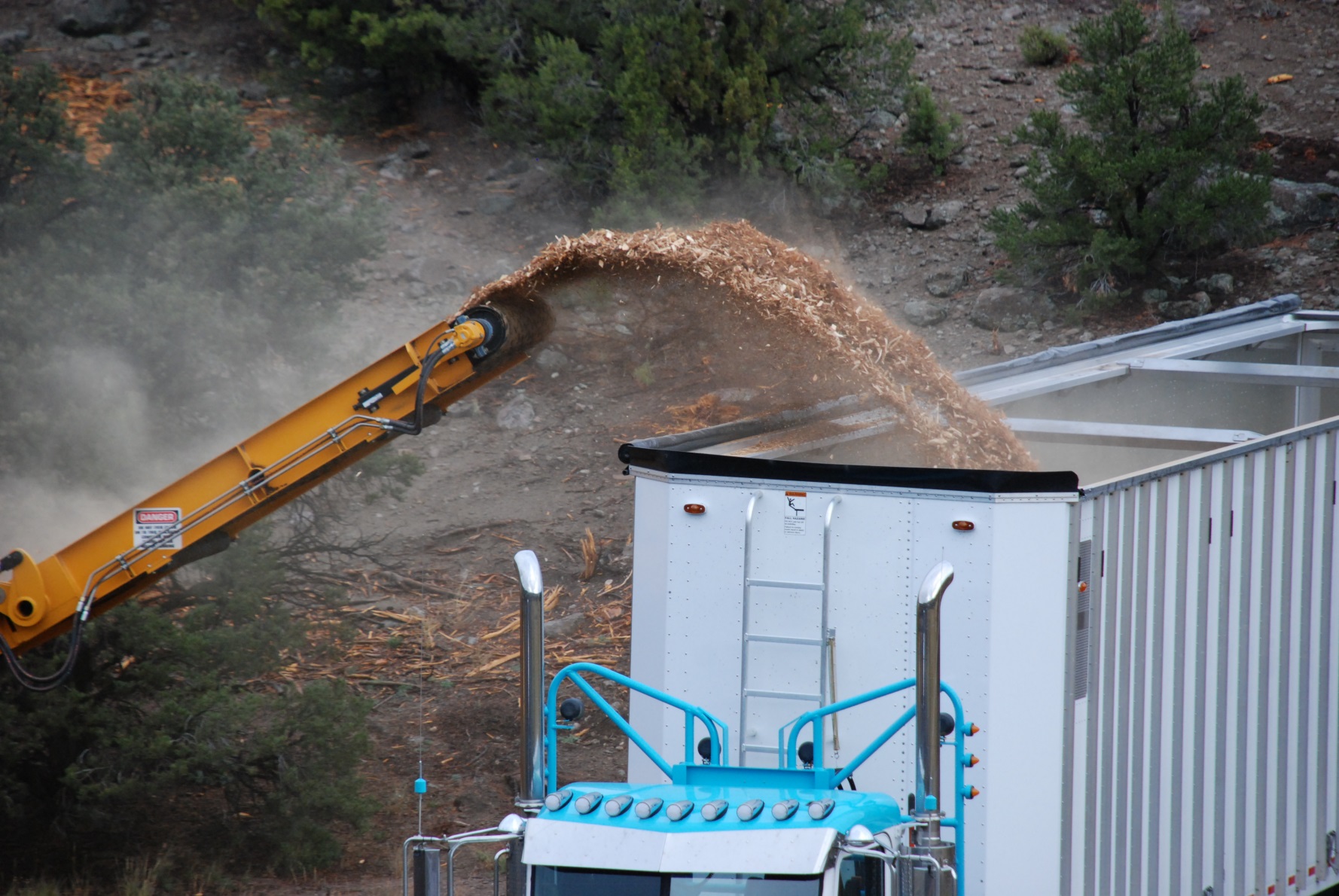 Pelni ir cietais atlikums, kas rodas biomasas sadegšanas rezultātā – pilnīgi sadegušu pelnu saturā nav Ca un H
Pelnos ir nedaudz N, S vai O savienojumu, un ir galvenokārt biomasas sastāvā esošās minerālvielas, kā dažādu metālu, piemēram, Al, Mg, Na vai K savienojumi
Ekstraģentu sastāvā galvenokārt ietilpst taukskābes, taukvielas, fenols, sāļi u.c. vielas
Bieži vien ekstraģentu daudzums biomasas sastāvā ir ļoti zems, un vēl joprojām tie ir maz pētīti
Lauksaimniecības produkti
Mežu produkti
Enerģētisko augu kultūras
Organiskie atkritumi
Galvenās lignocelulozes biomasas izejvielas:
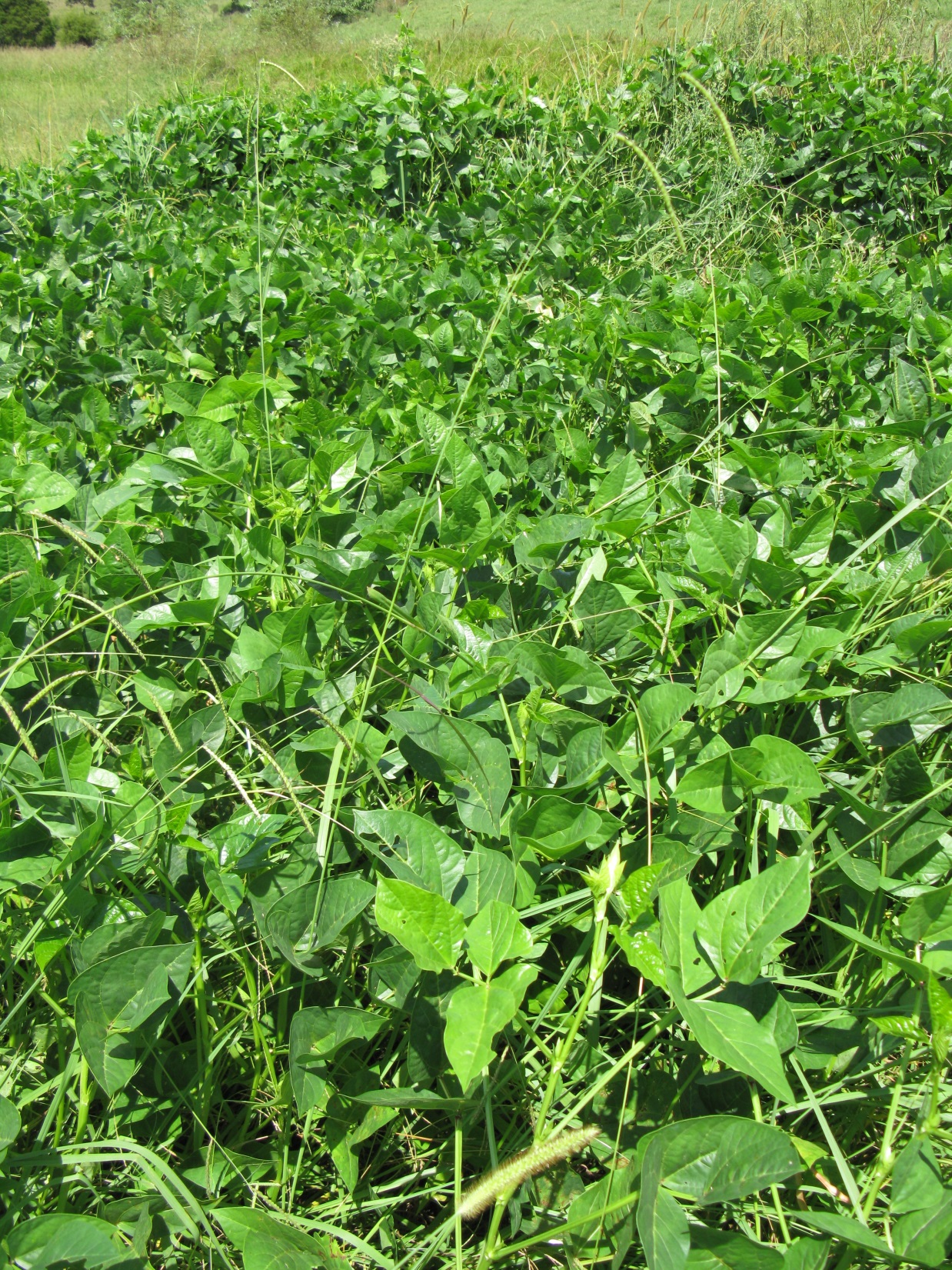 Pirmās paaudzes
Otrās paaudzes
Trešās paaudzes
Bioenergoresursus klasificē:
Pirmās paaudzes bioenergoresursi ir biomasa, kas iegūta no lauksaimniecības kultūrām, ko tradicionāli audzē cilvēku pārtikai un dzīvnieku barībai
Parasti no šīs biomasas iegūst šķidru un gāzveida biodegvielu
Galvenie produkti, kas pašlaik pieejami pasaules tirgū, ir bioetanols, biobutanols, biodīzeļdegviela un biometāns
Otrās paaudzes bioenergoresursi tiek izmantoti no izejvielām, kuras nevar     tieši lietot pārtikas ražošanā
Šīs biomasas izejvielas sauc par lignocelulozes biomasu, kas ietver, piemēram, enerģētisko koksni, ātraudzīgos krūmus, lapas, zāli, salmus
Audzēšanai ir nepieciešamas mazākas zemes platības, turklāt pieeja šiem resursiem tiek nodrošināta visa gada garumā, ja nav augu veģetācijai nepiemērotas sezonas
Trešās paaudzes biodegvielu iegūst no tādiem biomasas veidiem, kuri     nekonkurē ar pārtikas un šķiedru      sektoru – izmanto, piemēram, aļģes
Aļģēm piemīt ātra masas pieauguma spēja, to audzēšanai nav vajadzīgas iekoptas platības un augsta ūdens kvalitāte
Pašlaik notiek strauja trešās paaudzes bioenergoresursu ieguves attīstība, jo otrās paaudze biodegviela nav vienīgā iespēja, kā aizstāt fosilās degvielas un novērst konkurenci ar pārtikas sektoru
Bioenergoresursu pārstrādes rezultātā tiek iegūti produkti, kas tiek izmantoti dažādos tautsaimniecības sektoros: enerģētikā, transportā, mājsaimniecībās, pakalpojumu sniegšanā, rūpniecībā un lauksaimniecībā
Bioenergoresursu pārstrādes tehnoloģiskos produktus var iedalīt pēc dažādām pazīmēm: gan pēc agregātstāvokļa un produktu fizikālajām vai ķīmiskajām īpašībām, gan pēc produkta avota, 
gan arī pēc to izmantošanas iespējām
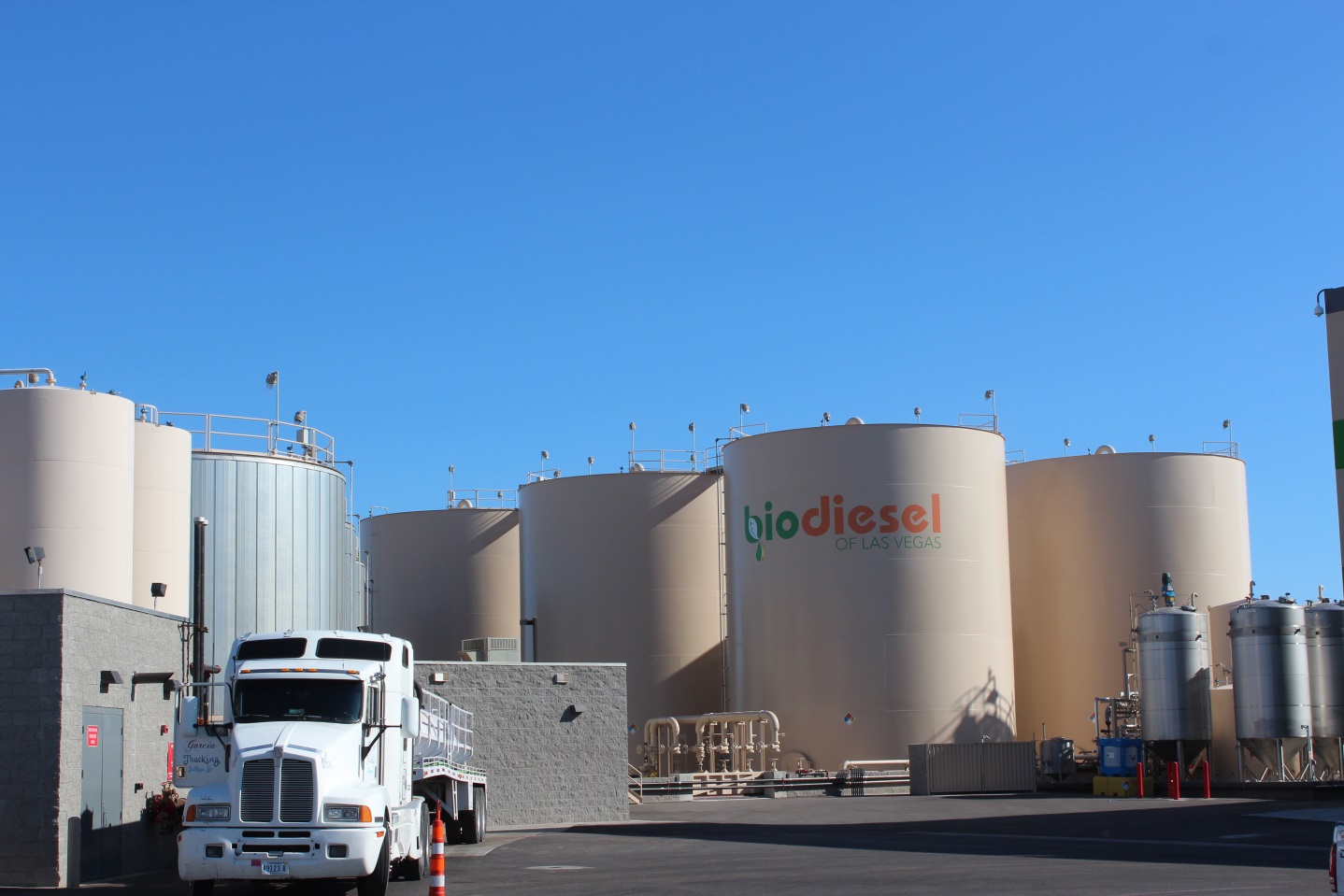 Koksnes šķelda, briketes un granulas, malka
Salmi, salmu granulas
Atkritumi, piemēram, lietotas riepas, no atkritumiem iegūtais kurināmais
Kokogles
Cietā biomasa tehnoloģisko produktu ražošanai, piemēram, kaļķu apdedzināšanas procesā
Gāzveida vielas elektroenerģijas un siltumenerģijas ražošanai koģenerācijas stacijās, elektrostacijās un katlu mājās un transporta līdzekļos
Biogāze
Sintēzes gāze
Šķidrā degviela transporta līdzekļiem vai elektroenerģijas un siltumenerģijas ražošanai elektrostacijās un koģenerācijas stacijās
Biodīzeļdegviela
Bioetanols
Biobutanols
Dažādus izejvielu avotus (kūtsmēslus, organiskos atkritumus un dažreiz arī zaļo biomasu, piemēram, kukurūzu)
Biogāzes reaktorus
Biogāzes rezervuārus
Digestāta bloku
Biogāzes izmantošanas iekārtas enerģijas ražošanai
Biogāzes ražošanas tehnoloģisko iekārtu kopums ir vienota sistēma, kura ietver:
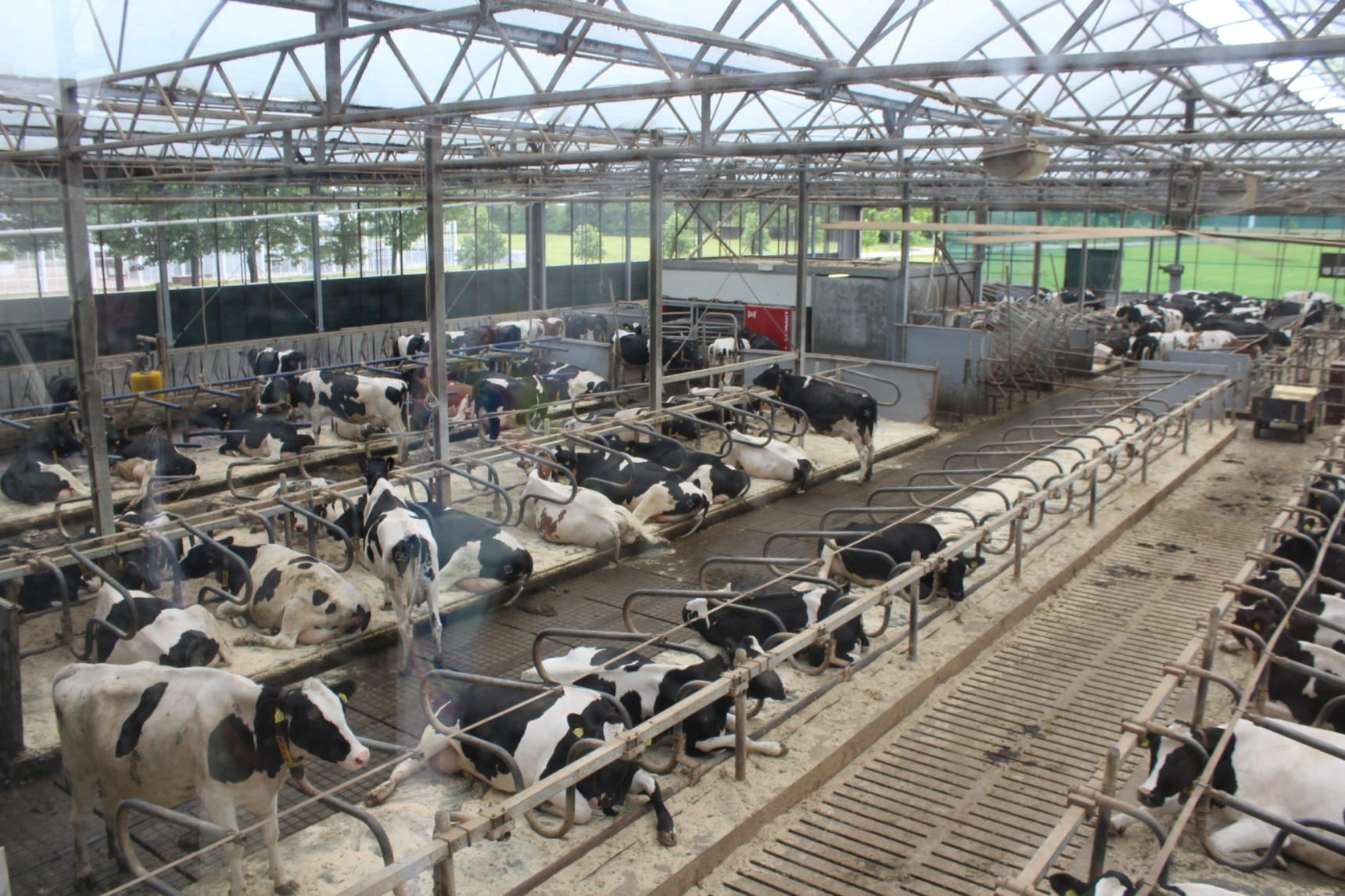 Biogāzes ražošanas blakusprodukts ir digestāts jeb pārstrādes substrāts, ko izmanto kā 
augsnes mēslojumu
Anaerobās fermentācijas procesā rodas maz siltuma atšķirībā no aerobās (skābekļa klātbūtnē notiekošās) sadalīšanās, piemēram, kompostēšanas
Substrātā ķīmiski ieslēgtā enerģija paliek galvenokārt saražotajā biogāzē metāna formā
Piemērs – lauksaimniecības kofermentācijas biogāzes stacija, kurā izmanto kūtsmēslus un kukurūzas skābbarību
Lopu kūtis
Šķidro kūtsmēslu krātuves
Bioatkritumu savākšanas tvertnes
Sanitācijas tvertnes
Pārvietojamas uzglabāšanas tvertnes
Substrāta padeves sistēma
Bioreaktors
Biogāzes uzglabāšanas rezervuārs
Koģenerācijas iekārta
Digestāta uzglabāšanas rezervuārs
Lauksaimniecības zemes
Elektroenerģijas transformators
Siltumenerģijas patērētājs
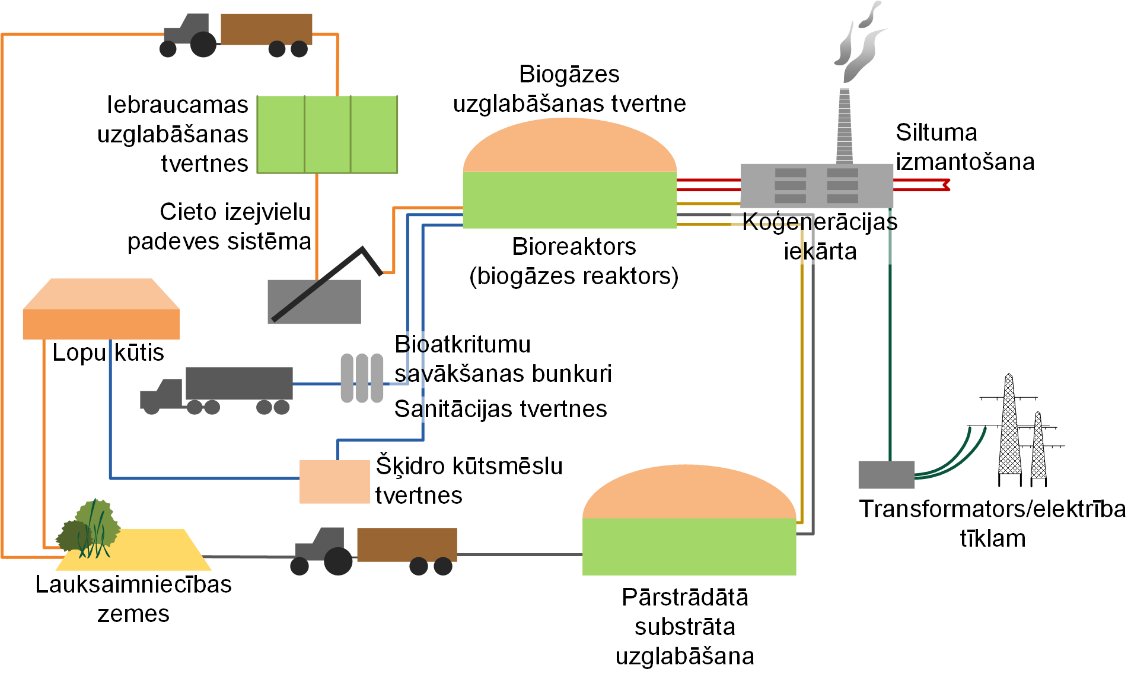 Lai nodrošinātu patērētājus ar nepieciešamo enerģiju, energoavotos uzstāda energotehnoloģijas, kurās energoresursu ķīmiskā enerģija pārvēršas siltumenerģijā, un tās jāveido, lai pārveide notiktu ar minimāliem enerģijas zudumiem
Bioenerģijas energoavotos uzstādītās energotehnoloģijas atšķiras gan konstruktīvi, gan pēc  jaudas un energonesējiem, gan arī ar darbināšanas parametriem
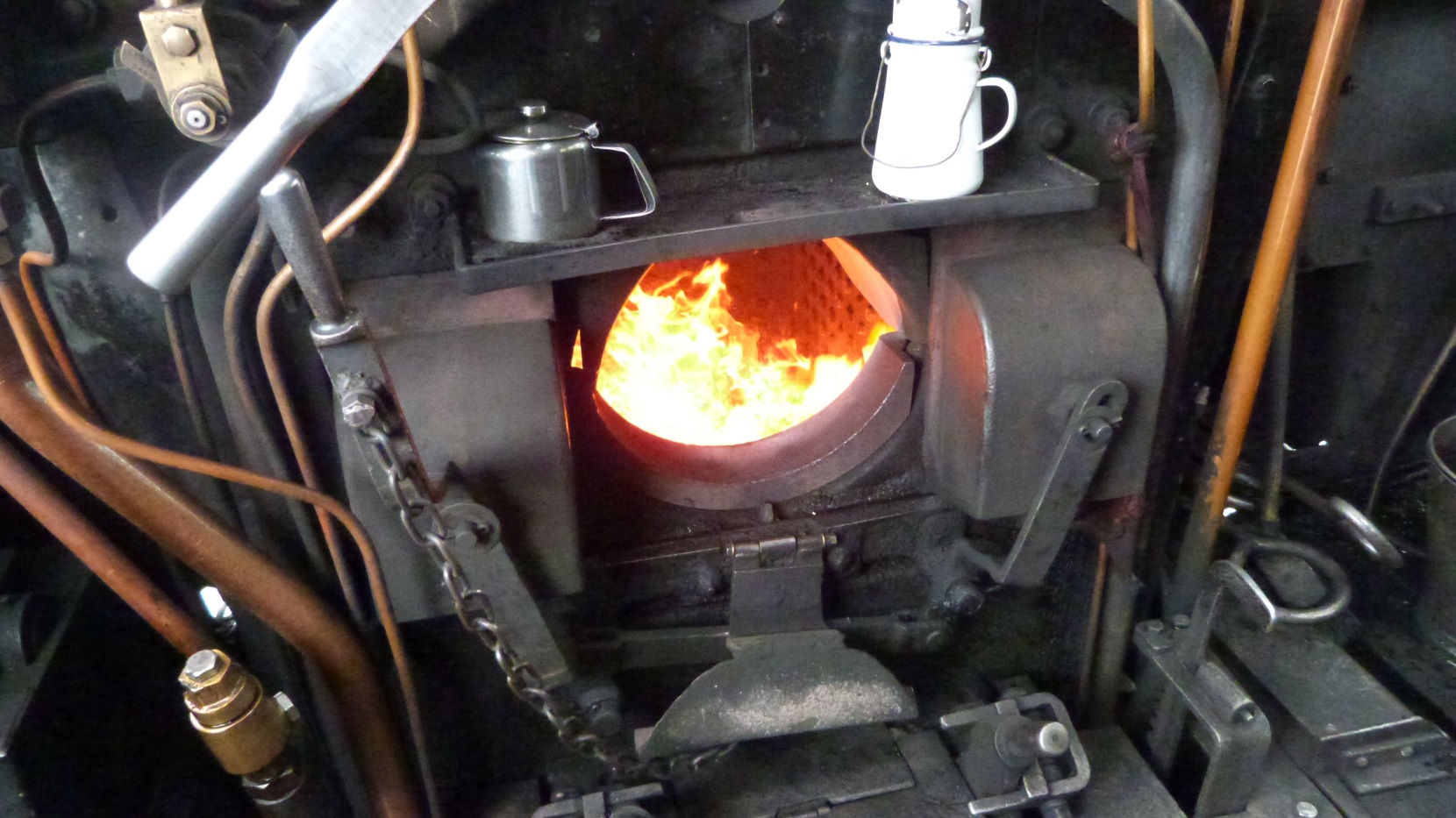 Bioenergotehnoloģiju galvenā sastāvdaļa ir kurtuve (degkamera), kurā notiek degšanas process – to izmanto dažādu konstrukciju iekārtās:
Krāsnīs (gan individuāli, gan rūpnieciski)
Kamīnos (individuāli nelieli siltuma avoti)
Katlos (gan individuāli, gan lielu sistēmu siltuma avoti)
Dzinējos (gan individuāli, gan lielu sistēmu energoavoti, lai ražotu elektroenerģiju un siltumenerģiju)
Gāzes turbīnās (parasti lielu energosistēmu energoavoti)
Kurināmā degšanas procesa ķīmiskās reakcijas nodrošina divas vielas – kurināmais un gaisa skābeklis
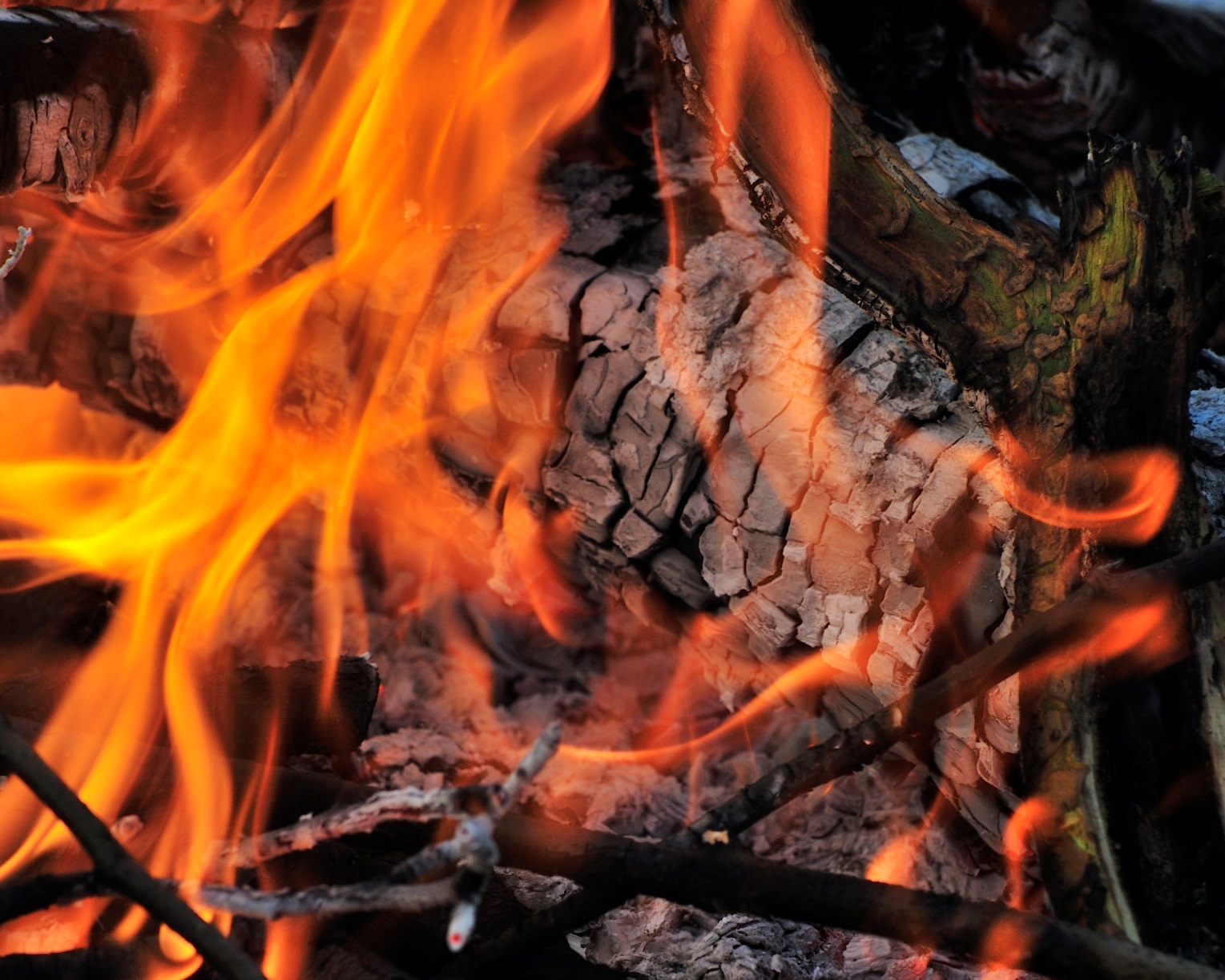 Kurināmā īpašības, agregātstāvokļi, frakciju izmēri un formas atšķiras, tāpēc jāorganizē skābekļa piekļūšana degošajiem elementiem nepieciešamās proporcijās, lai nodrošinātu jebkura kurināmā pilnīgu degšanu
Svarīgi ir panākt, lai dūmgāzēs ir tikai biokurināmā pilnīgas degšanas produkti bez pelniem – CO2 
un ūdens tvaiki
Degšanas procesā vienlaicīgi norisinās aptuveni 250 ķīmiskas reakcijas un tāpēc degšanas produktos veidojas arī videi kaitīgas emisijas
Slāpekļa oksīdi (NOx)
Sēra oksīdi (SO2, SO3)
Degšanas starpprodukti, kuri veidojas nepilnīgas degšanas gadījumā (CO, CmHn, aldehīdi u.c.)
Atkarībā no avotā saražotā un patērētājiem nodotā enerģijas veida, energoapgādes sistēmu bioenerģijas avotus iedala  divās lielās grupās
Koģenerācijas stacijas ir energoavots vienlaicīgai elektroenerģijas un siltumenerģijas ražošanai – tajās galvenokārt izmanto divu veidu bioenergoresursus: cieto biomasu un biogāzi
Katlu mājas ir energoavots siltumenerģijas ražošanai – tajās ir iespējams izmantot jebkura veida bioenergoresursus
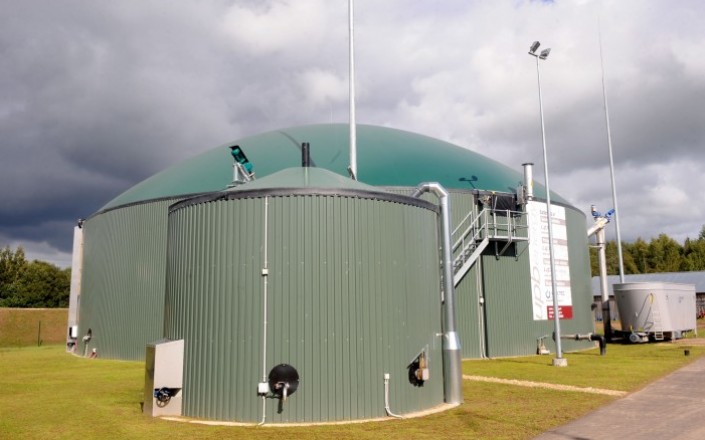 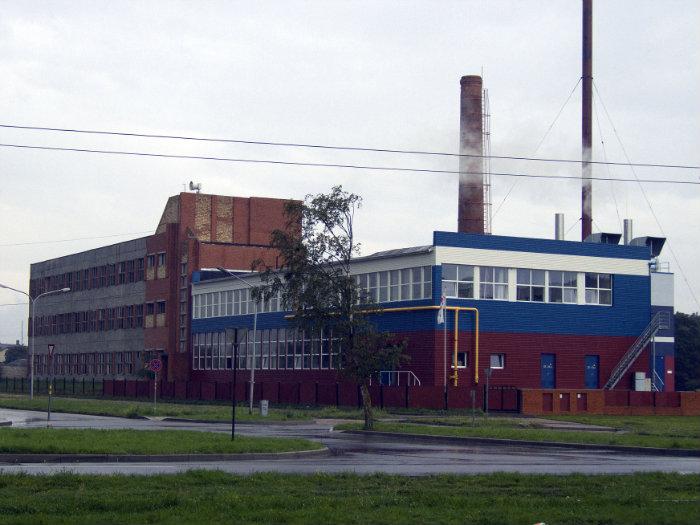 Biogāzes un koģenerācijas stacijas 
z/s «Jaundzelves» Limbažu novadā
Katlu māja Liepājā
[Speaker Notes: https://www.google.lv/search?q=energoefekt%C4%ABva+%C4%93ka&espv=2&biw=1920&bih=979&source=lnms&tbm=isch&sa=X&ved=0ahUKEwjCipLLkJrMAhVGMJoKHWL0B-QQ_AUIBigB#tbm=isch&q=katlu+m%C4%81ja&imgrc=DGtOVeTctQAS4M%3A
https://www.google.lv/search?q=energoefekt%C4%ABva+%C4%93ka&espv=2&biw=1920&bih=979&source=lnms&tbm=isch&sa=X&ved=0ahUKEwjCipLLkJrMAhVGMJoKHWL0B-QQ_AUIBigB#tbm=isch&q=ko%C4%A3ener%C4%81cijas+stacija&imgrc=vxORYJM9Rm76IM%3A]
Katlu mājas ir visizplatītākais siltumenerģijas ražošanas avots Latvijā; to tehnoloģiskie risinājumi aptver dažādu iekārtu kopumu, kas saistītas ar degšanas procesa 
organizāciju un siltuma un masas apmaiņas procesu īstenošanu
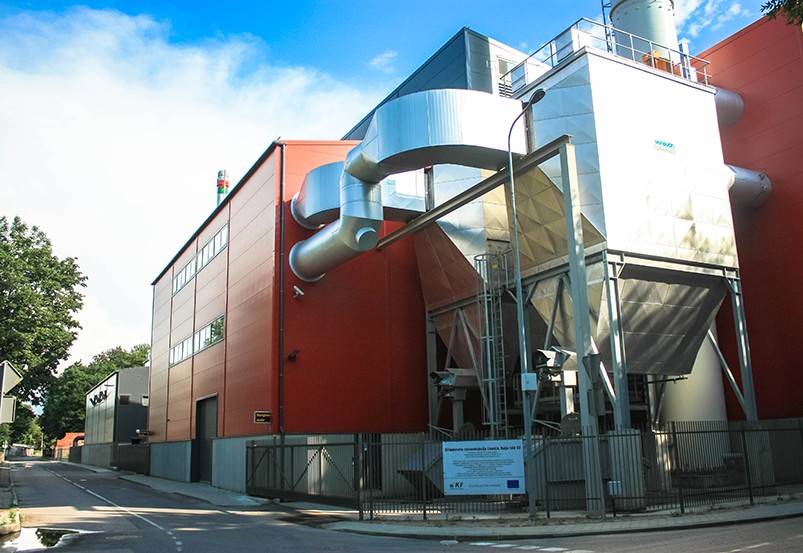 Katlu mājās uzstādīto iekārtu kopas ir atšķirīgas un tās iedala 
trīs grupās:
Degšanas tehnoloģijas (kurtuves ar kurināmā piegādes un pelnu aizvadīšanas iekārām) – energoavota centrs
Katlu sildvirsmas (starošanas, konvektīvās un kondensācijas virsmas) pilda sistēmas funkcijas, kas piegādā nepieciešamo enerģiju
Palīgiekārtas (sūkņi, ventilatori, dūmsūcēji, biokurināmā bloki, ūdens sagatavošanas un dūmgāzu attīrīšanas iekārtas)
SIA «Liepājas enerģija» biomasas katlu māja
[Speaker Notes: https://www.google.lv/search?q=energoefekt%C4%ABva+%C4%93ka&espv=2&biw=1920&bih=979&source=lnms&tbm=isch&sa=X&ved=0ahUKEwjCipLLkJrMAhVGMJoKHWL0B-QQ_AUIBigB#tbm=isch&q=katlu+m%C4%81ja&imgrc=bqig8NZGLNk1xM%3A]
Latvijā ir uzbūvētas vairāk nekā 50 energoefektīvas biomasas katlu mājas, kurās ir uzstādīti koksnes šķeldas katli un tās ražo siltumenerģiju Balvos, Cēsīs, Ludzā, Tukumā, 
Ventspilī, Salaspilī, Rīgā, kā arī citās pilsētās un novados
Ludzas koksnes šķeldas katlu mājas dūmgāzu kondensatora rasējums un būve
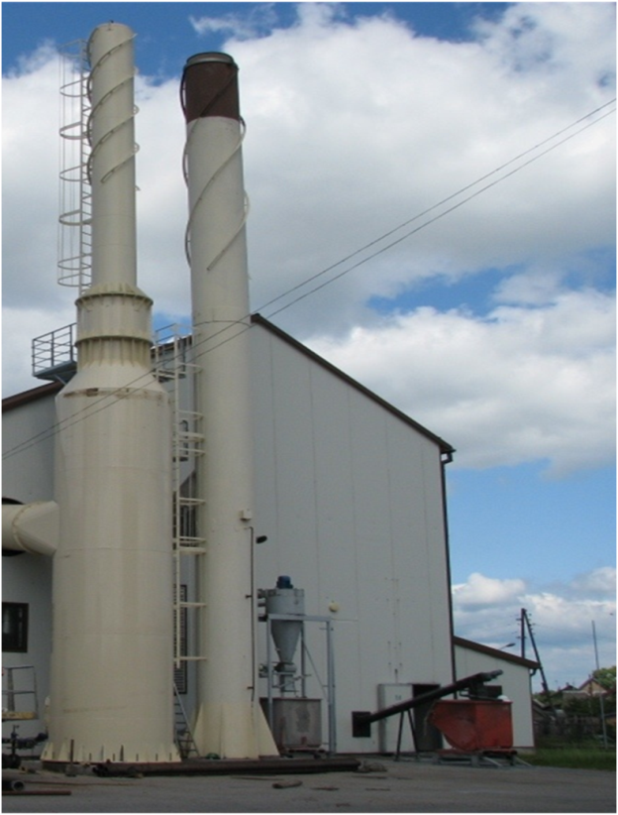 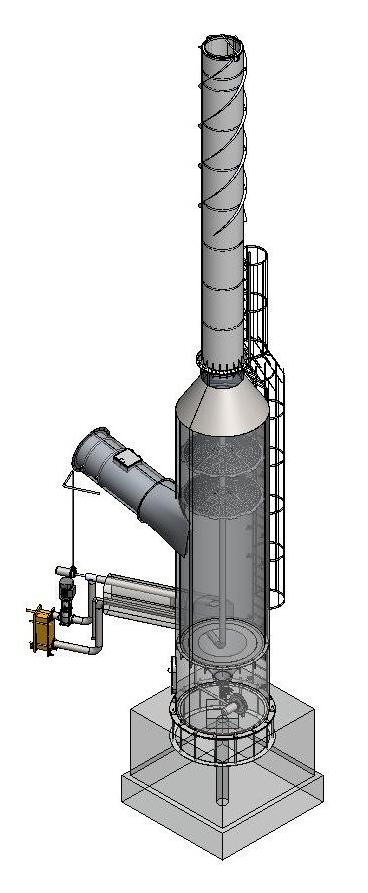 Zinātnisko inovāciju ieviešana koksnes šķeldas katlu mājās ļāvušas paaugstināt energoavota energoefektivitāti
Piemēram, Ludzas un Tukuma katlu mājās, sadarbībā ari RTU, ir uzstādīti dūmgāzu kondensatori, kas ļauj paaugstināt energoavota lietderības koeficientu par 15-20%
Koģenerācija ir būtisks enerģijas izstrādes un energoefektivitātes paaugstināšanas līdzeklis, ar ko tiek nodrošinātas enerģijas patērētāja vajadzības pēc siltuma, aukstuma, elektriskās vai mehāniskās enerģijas
Koģenerācijā izmantojot biokurināmā ķīmisko enerģiju ražo siltumenerģiju, kuru parasti pārveido  elektroenerģijā
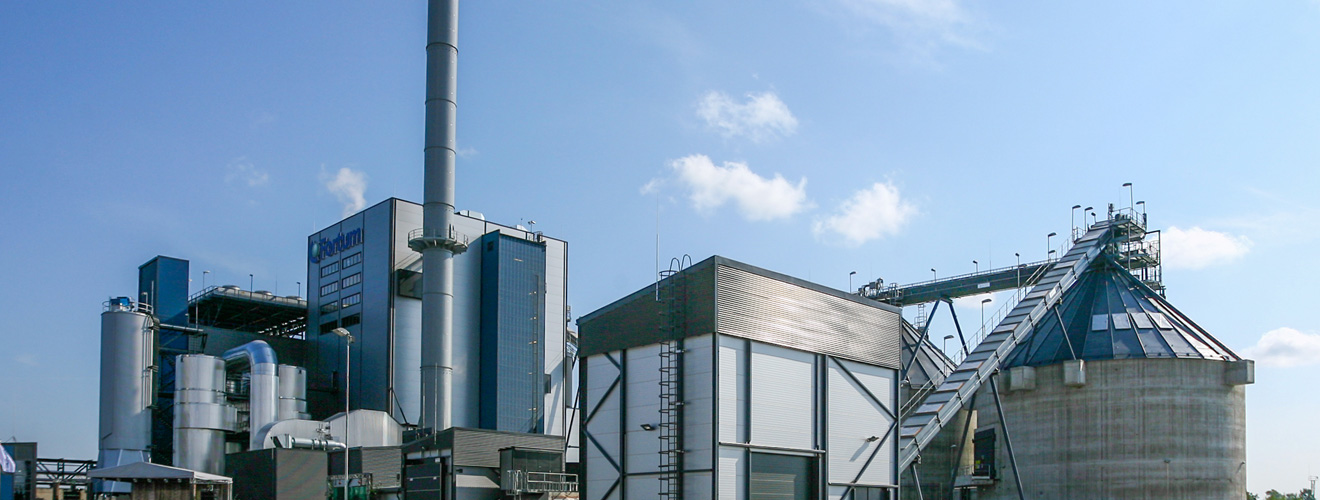 FORTUM biomasas koģenerācijas stacija Jelgavā
Koģenerācijas kā enerģijas ražošanas veida priekšrocības vērtē, salīdzinot to ar tradicionālo enerģijas veidu atsevišķu ražošanu: siltumenerģiju - katlu mājā, bet elektroenerģiju – elektrostacijā
Tehnoloģiski ir iespējams, ka enerģiju koģenerācijā saražo ar mazāku kurināmā patēriņu, un tas nozīmē 
arī augstāku energoefektivitāti
[Speaker Notes: http://www.fortum.com/countries/lv/par-fortum/biomasas-kogeneracijas-stacija/bio-kogeneracijas-stacija-jelgava/pages/default.aspx]
Klimata tehnoloģijas koģenerācijas staciju gadījumā pastāv «augstas efektivitātes koģenerācija», jo tiek nodrošināti šādi  nosacījumi:
Primārās enerģijas ietaupījums vismaz 10% apmērā, salīdzinot ar siltumenerģijas un elektroenerģijas atsevišķu ražošanu
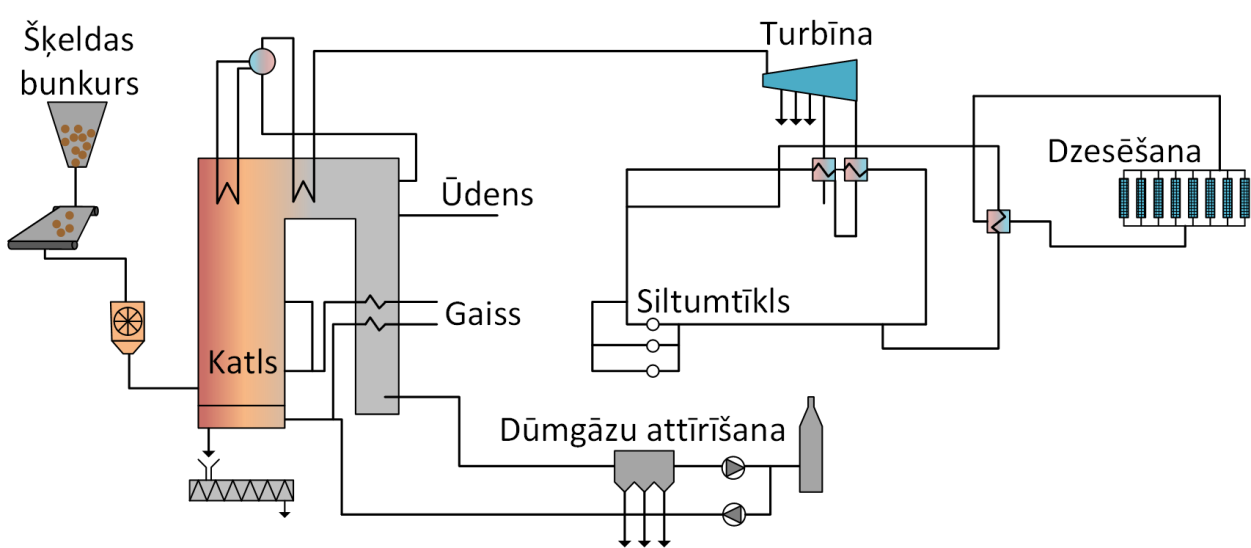 Primārās enerģijas ietaupījums mazas jaudas un mikrokoģenerācijas gadījumā,  salīdzinot ar siltumenerģijas un elektroenerģijas atsevišķu ražošanu
Vislielākā biomasas koģenerācijas stacija Latvijā šobrīd darbojas Jelgavā – tā atrodas pilsētas vidē un siltumenerģijas patērētāju tuvumā
Jelgavas biomasas koģenerācijas stacijas tehnoloģiskā shēma
Elektroenerģijas un siltumenerģijas ražošana biomasas koģenerācijas stacijā 
ar augstu energoefektivitāti ir uzskatāma par šībrīža modernāko, 
videi draudzīgāko un efektīvāko klimata tehnoloģiju bioenerģētikā
Saules izmantošanas tehnoloģijas ir klimata tehnoloģijas, jo ar tām saražotā enerģija aizvieto fosilā energoresursa energotehnoloģijas – 
tās ir SEG neitrālas enerģijas tehnoloģijas
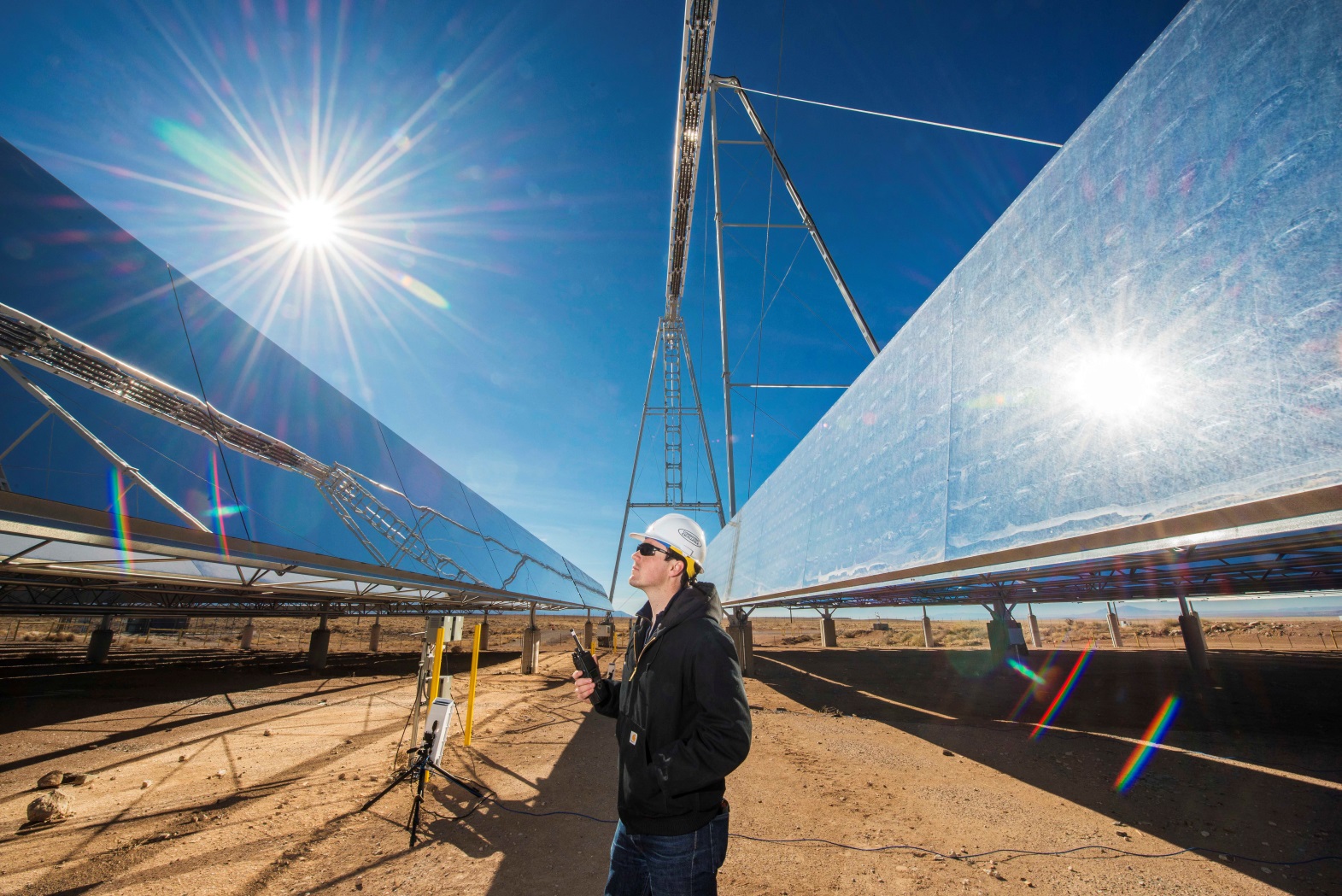 Ilggadīgs Eiropas ekspertu monitorings un datu apstrāde liecina, ka Latvijā izmantojamā ikgadējā saules radiācija ir 1100 kWh/m2 gadā (nedaudz zemāks radiācijas 
līmenis ir Ziemeļvalstīs)
Tomēr Saules enerģijas izmantošanā Skandināvijas valstis ir mūs apsteigušas: ne tikai uzstādot individuāli pāris kvadrātmetru saules tehnoloģiju, bet arī uzbūvējot lielus saules kolektoru vai saules paneļu laukus
Saules elektroenerģijas lietderīga izmantošana ir saistīta ar šīs enerģijas uzglabāšanu – tas ir viens no svarīgākajiem posmiem Saules enerģijas 
tehnoloģiskajās sistēmās
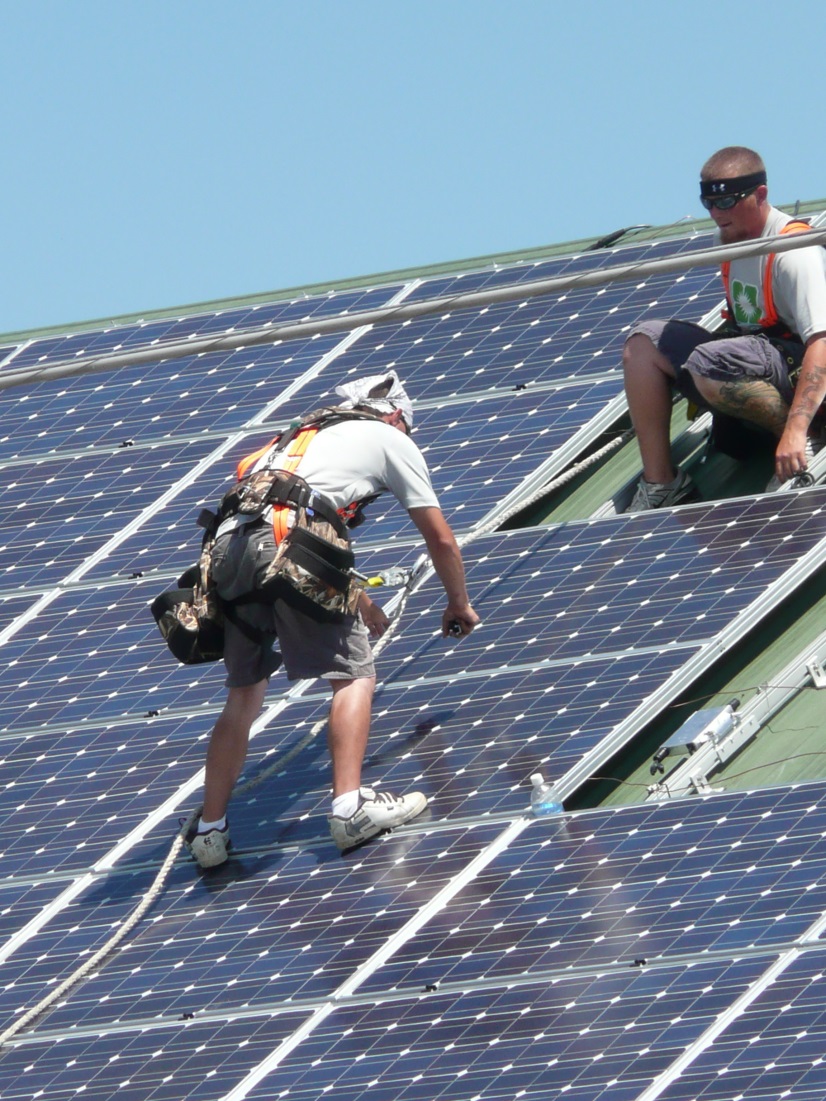 Saules enerģijas tehnoloģijas atšķiras galvenokārt ar saražotās 
enerģijas veidu:
Elektroenerģijas ražošanai izmanto saules paneļus jeb fotoelementus jeb saules baterijas (SFE)
Siltumenerģijas ražošanai izmanto saules kolektorus
Kombinētās sistēmas – saules baterijas izmanto kombinācijā ar saules kolektoriem; SFE tiek izmantoti, lai darbinātu cirkulācijas sūkni saules kolektoram
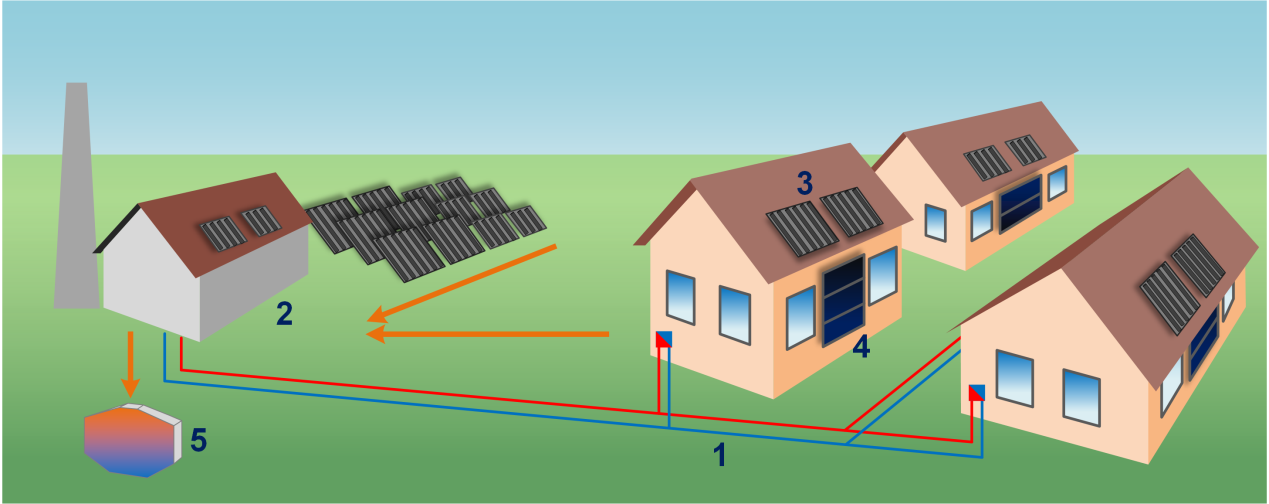 Saules kolektoru sistēmas integrācija centralizētās siltumapgādes sistēmā
Šobrīd lieto četrus saules kolektoru veidus ar atšķirīgām Saules enerģijas absorbcijas virsmu konstrukcijām:
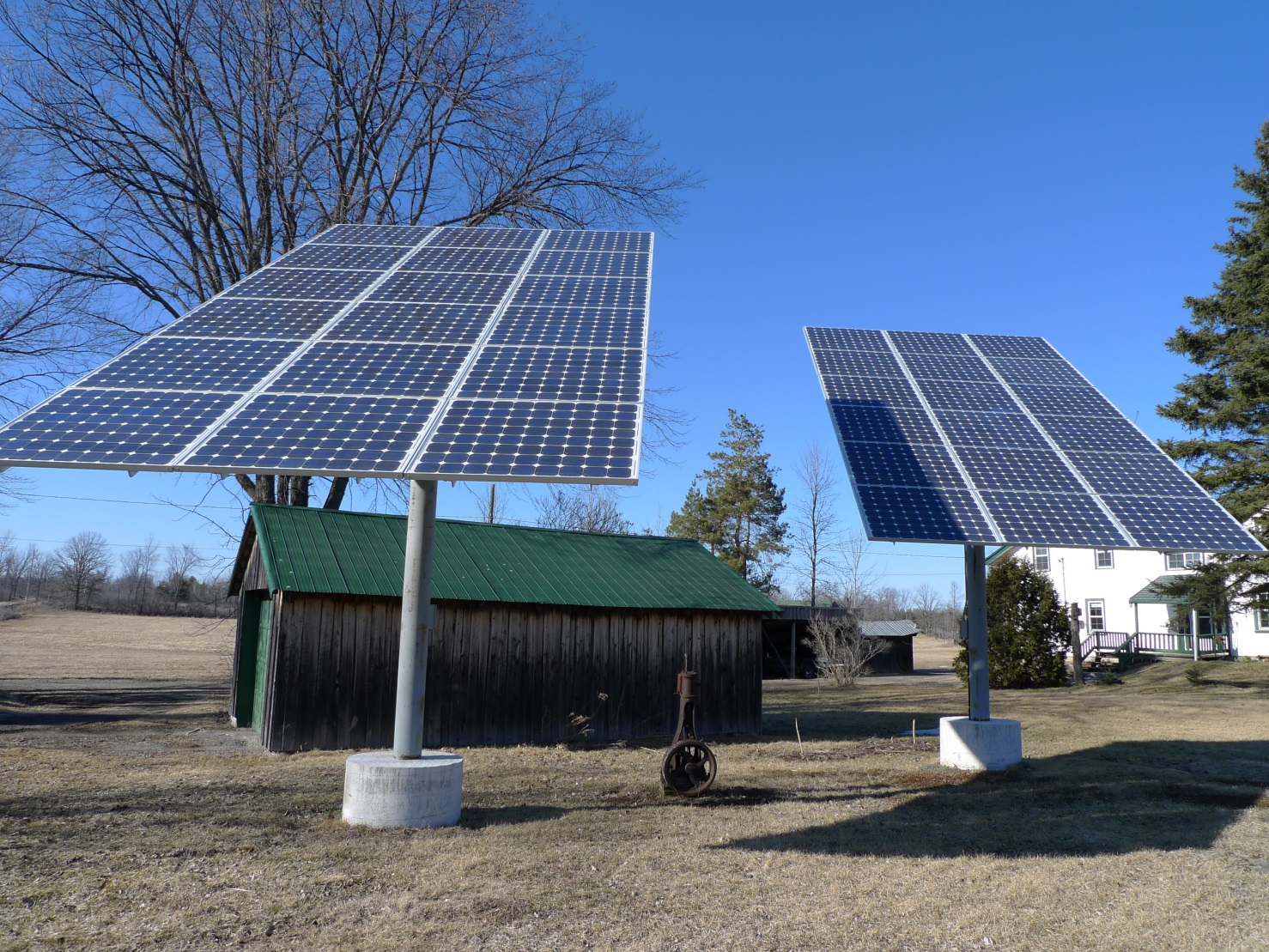 Tilpuma kolektori – tvertnes ar saules enerģijas absorbcijas virsmu
Plakanie kolektori – absorbcijas virsmas ir plāksnes, kas ir izveidotas no dažādiem materiāliem vai pārklājumiem
Caurulīšu kolektori – absorbcijas virsmas ir izveidotas no stikla vai cita materiāla caurulītēm ar dažādiem pārklājumiem
Koncentrēšanas kolektori – saules enerģijas koncentrēšanai veidoti no dažādiem augstas temperatūras izturīgiem materiāliem un to pārklājumiem
Zinātniskā izpēte šajā jomā attīstās saules kolektoru energoefektivitātes paaugstināšanas virzienā, meklējot saules enerģijas absorbcijas virsmu materiālus un pārklājumus
Saules siltumenerģijas sezonālās uzglabāšanas metodes dod iespēju izmantot divus atšķirīgus principus: zem zemes izveidotas krātuves 
vai pazemes rezervuārus
Visplašāk izmantotais veids ir uzglabāt saules siltumenerģiju zem zemes ierakstos rezervuāros
Saules siltumenerģijas sezonālās uzglabāšanas metodes:
a un d - pazemes rezervuāri; b un c - zem zemes izveidotas krātuves
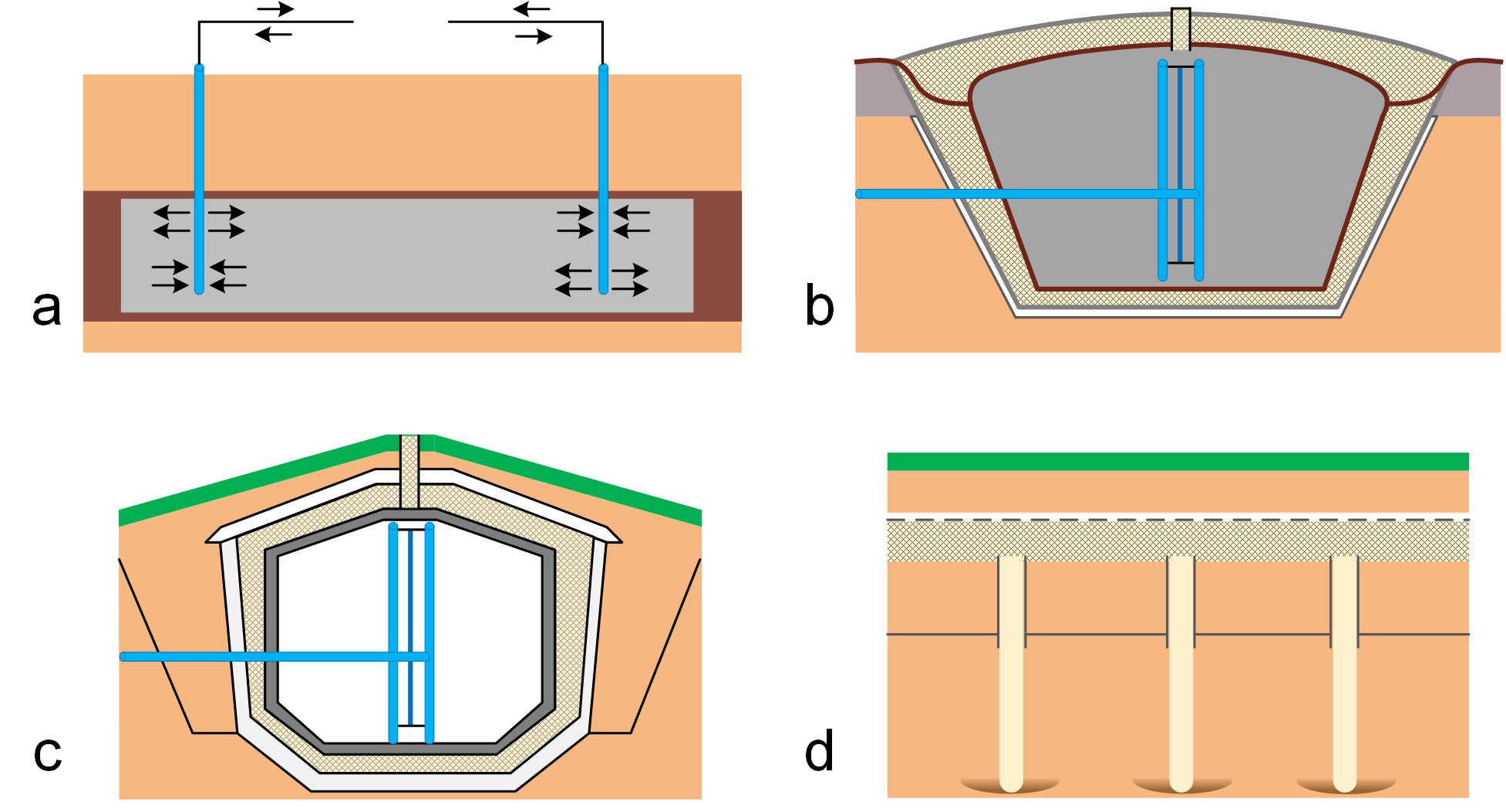 Ja saules kolektori ir savienoti ar katlu māju, pienākošo siltumenerģiju novirza gan uz akumulācijas tvertni, gan siltumenerģijas patērētājam
Citi slēguma veidi ir gadījumā, ja katlu māja atrodas tālu no saules kolektoru lauka – tad saules kolektorus pievieno siltumenerģijas akumulācijas tvertnei, bet tvertne ir savienota ar pilsētas vai novada 
centralizētās siltumapgādes tīklu
Akumulētās siltumenerģijas blīvuma rādītājs 
pazemes rezervuāros ir 60-80 kWh/m3
Saules kolektoru lauka iekļaušana centralizētās siltumapgādes tīklos ir praktiski atrisināta, piemēram, Almerē Nīderlandē, kur ir izveidota «Saules sala», kas ietver pilsētas tuvumā novietotu saules kolektoru lauku ar lielu akumulācijas tvertni
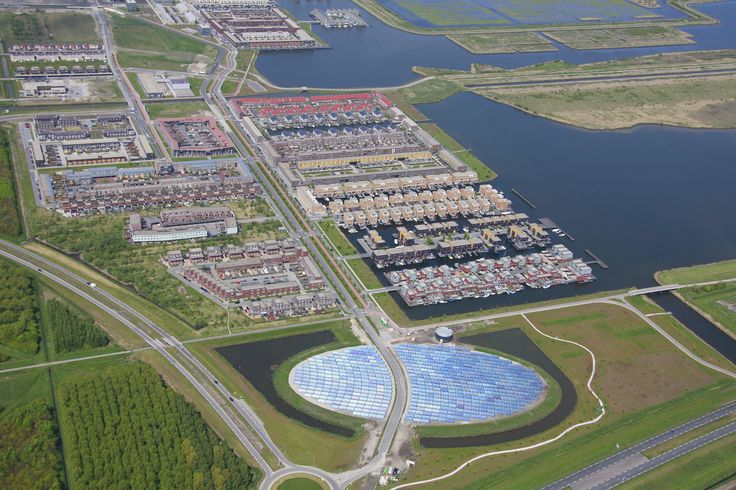 Par «salu» vieta ir nosaukta tāpēc, ka apkārt tai izveidota virszemes ūdens tilpne
Parasti apkārt kolektoru laukam ir žogs un par mauriņa uzkopšanu rūpējas teritorijā ielaistie truši vai aitas
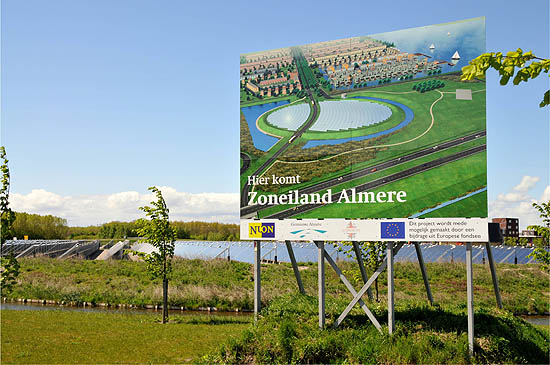 [Speaker Notes: https://www.google.lv/search?q=energoefekt%C4%ABva+%C4%93ka&espv=2&biw=1920&bih=979&source=lnms&tbm=isch&sa=X&ved=0ahUKEwjCipLLkJrMAhVGMJoKHWL0B-QQ_AUIBigB#tbm=isch&q=Almere+solar+heating&imgrc=GMlQUTKDWd8ixM%3A
https://www.google.lv/search?q=energoefekt%C4%ABva+%C4%93ka&espv=2&biw=1920&bih=979&source=lnms&tbm=isch&sa=X&ved=0ahUKEwjCipLLkJrMAhVGMJoKHWL0B-QQ_AUIBigB#tbm=isch&q=Almere+solar+heating&imgrc=KHHBu2u0acHqvM%3A]
Saules paneļus veido no «solārām šūnām» – elektriskās sistēmas ierīcēm, kas Saules enerģiju pārvērš elektroenerģijā
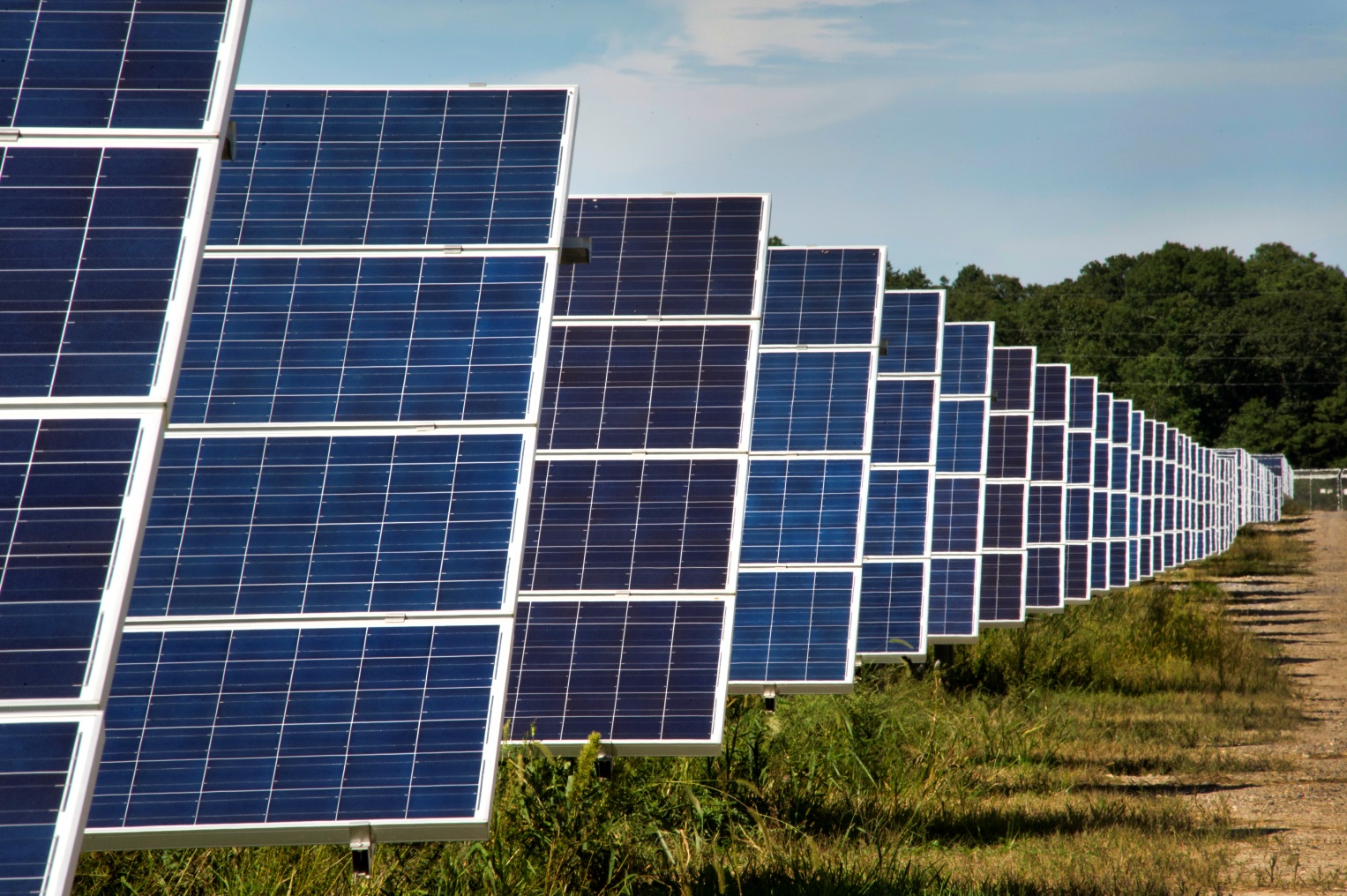 Solārās šūnas elektroenerģiju vai pievadīt tuvumā esošam elektrotīklam, pievadīt tieši elektroenerģijas patērētājam vai akumulatoru baterijām
Solārās šūnas ir apvienotas sadales panelī, kas ir iekapsulēts stiklā un plastikātā un parasti ir ievietots alumīnija ietvarā
Ģenerētās enerģijas daudzums atkarīgs no virsmas, radiācijas līmeņa, šūnas efektivitātes un novietojuma pret Sauli
Šūnas visbiežāk ir zilā vai melnā krāsā un pārklātas ar neatstarojošu materiālu, kas uzlabo gaismas absorbēšanu
Viens no svarīgākajiem jautājumiem energoefektīvu saules paneļu izveidē ir solāro šūnu materiāls
Saules paneļu energoefektivitāte vēl joprojām ir zema – vismodernākās šūnas spēj nodrošināt 2% energoefektivitāti, 
bet komerciāli ražotās – 16-18%
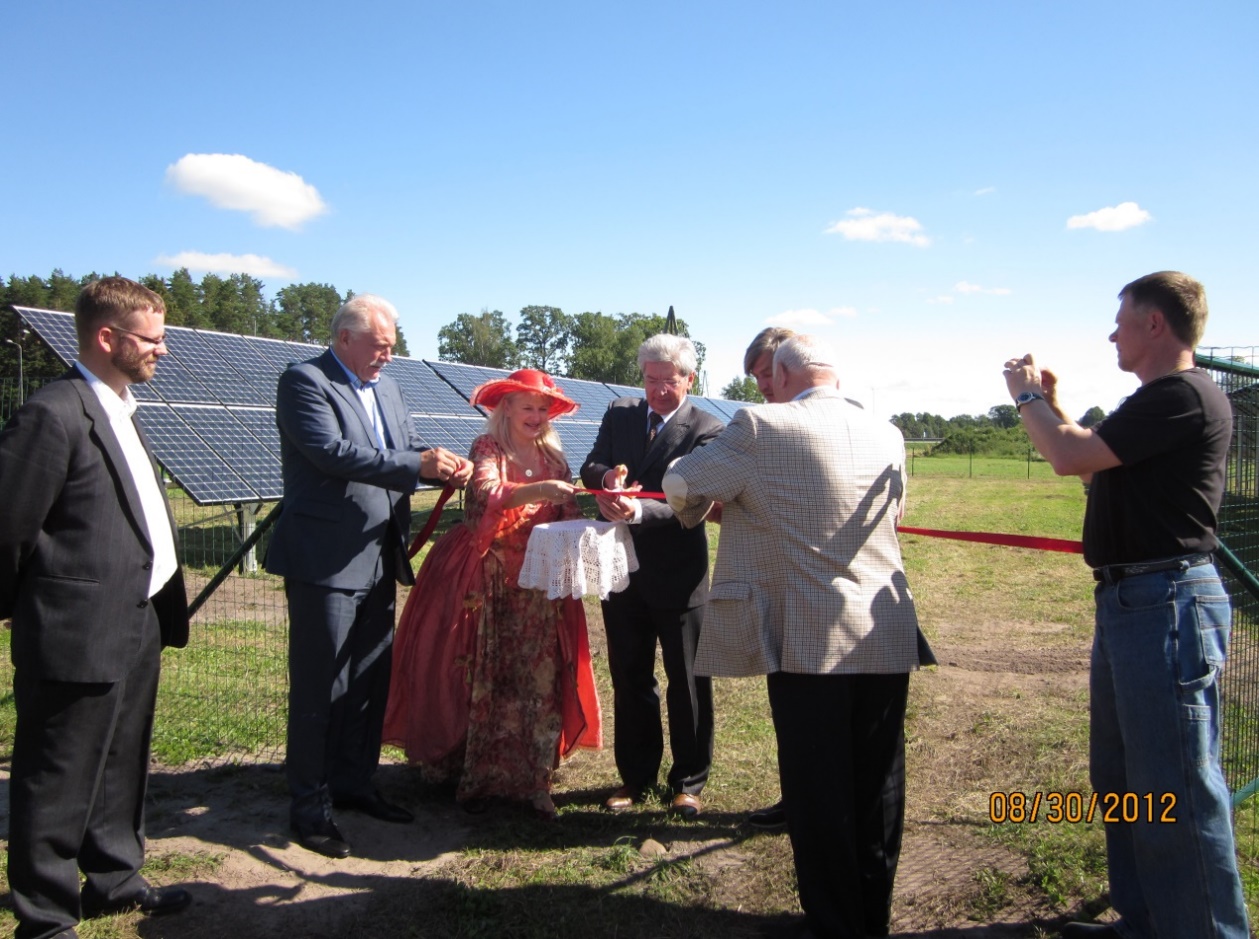 Parasti no 1 m2 var iegūt vidēji 80-85 W, bet iekārtām ar augstāku efektivitāti – līdz pat 130 W; Saules paneļi rada līdzstrāvu, ko pēc tam nepieciešams pārvērst maiņstrāvā
Šobrīd galvenokārt lieto uz silīcija bāzes veidotas sistēmas, bet uz organiskiem materiāliem balstītu šūnu izveide ir 
perspektīvs un inovatīvs novirziens
Latvijā saules paneļu ieviešana ir attīstības stadijā – daži individuālo māju īpašnieki ir uzstādījuši saules paneļus dažu m2 platībā, bet pirmais lielākais saules elektrostacijas projekts 
ir īstenots Minhauzena muzejā Duntē
Saules elektrostacijas atklāšana Minhauzena muzejā Duntē
Vēja elektroenerģija ir Latvijas nākotnes elektroenerģija, jo ar to saistās ne tikai CO2 emisiju neitrāla enerģētikas attīstība, bet arī fosilās enerģijas 
aizvietošana ar atjaunojamo elektroenerģiju
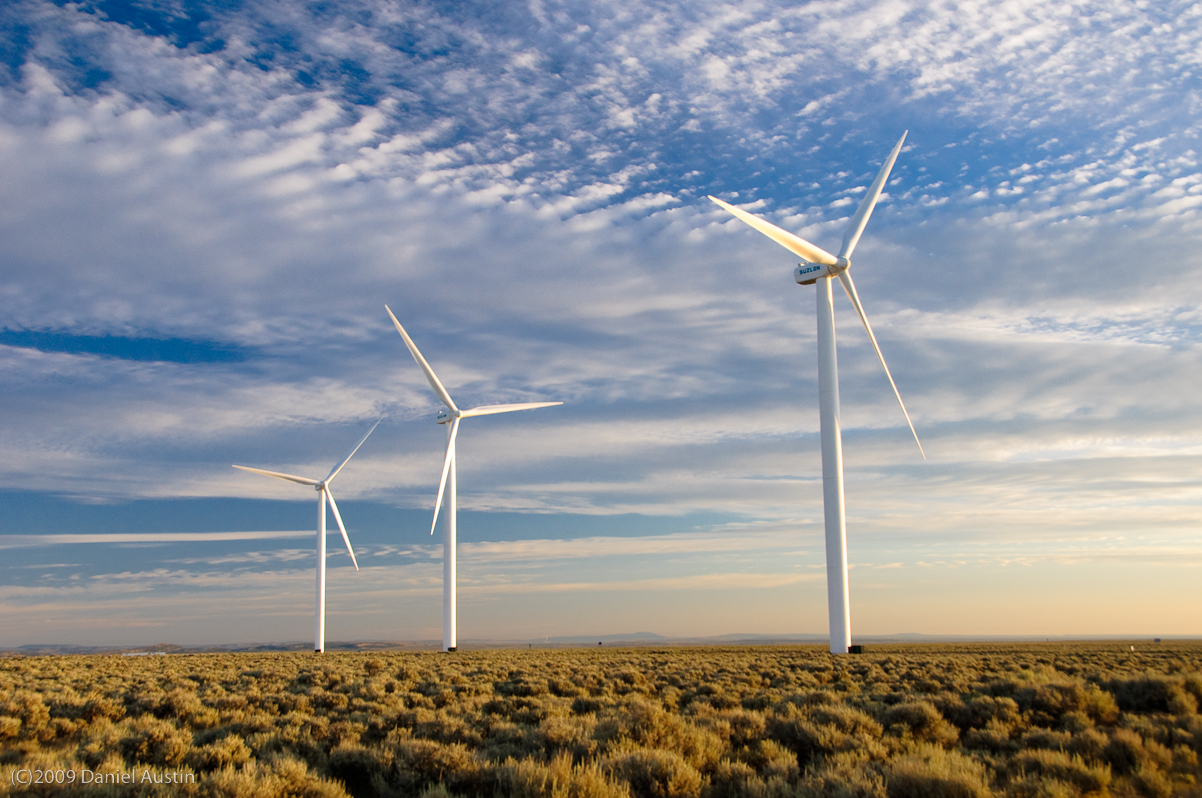 Pēc ES datiem Latvijai ir augsts vēja elektrostaciju (VES) tehnoloģiju uzstādītās jaudas potenciāls: ir noteikts, ka nākotnē valstī varētu būt ekonomiski izdevīgi uzstādīt 1500 MWe
Ir konstatēts, ka, ņemot vērā pašreizējās vēja tehnoloģijas, jūrā uzstādītie vēja ģeneratori varētu būt ar 
zstādīto jaudu 1000 MWe, bet uz sauszemes – 500 MWe
Šobrīd uz sauszemes uzstādītajiem vēja ģeneratoriem 
jauda ir mazāka par 50 MWe
Vēja enerģijas tehnoloģiju pirmsākumi meklējami vējdzirnavās, bet mūsdienu vēja ģeneratori atšķiras ar jaudu, novietojuma augstumu, ass veidu, konstruktīviem un citiem parametriem
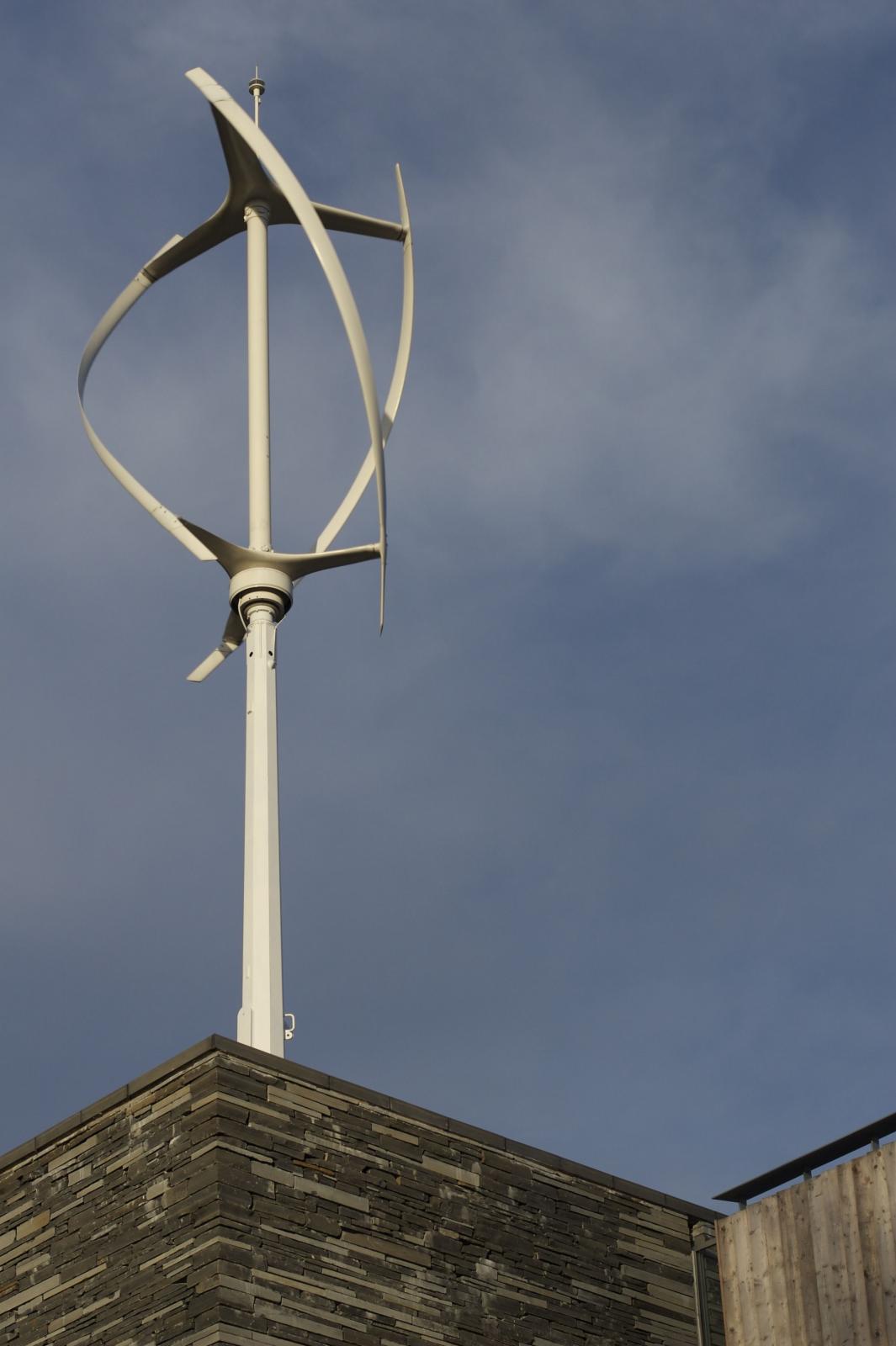 Ar atšķirīgu ass veidu  ir divu veidu vēja ģeneratori:
Vēja turbīnas ar vertikālu rotācijas asi
Vēja turbīnas ar horizontālu rotācijas asi
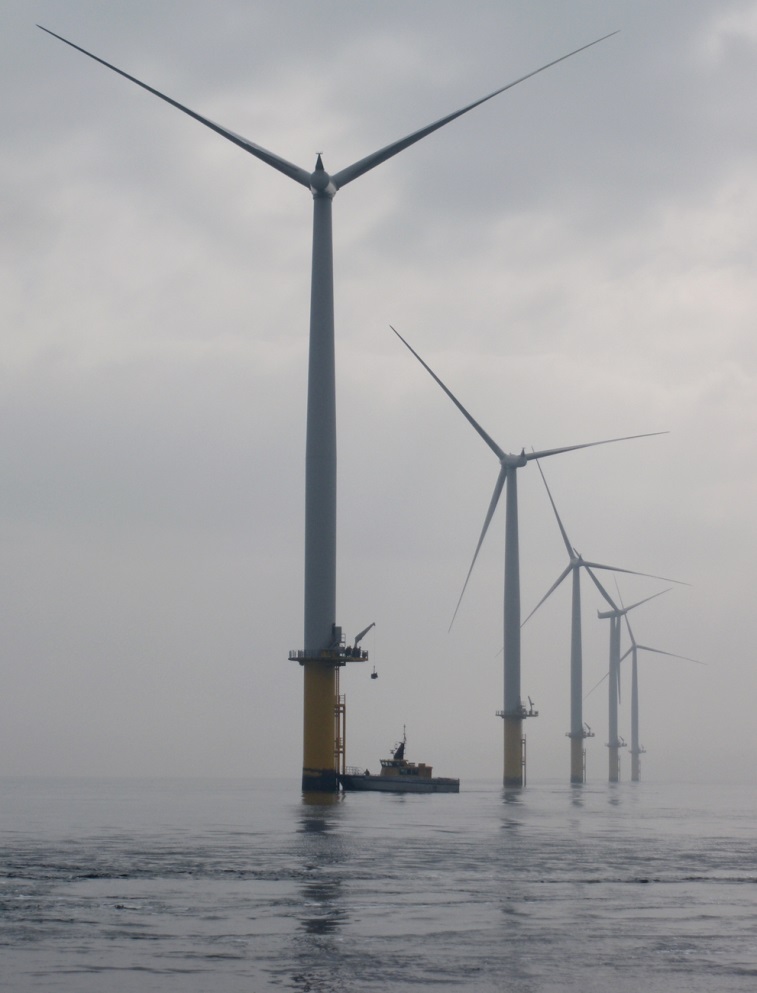 Elektroģeneratori  arī ir divu veidu:
Asinhronie ģeneratori
Sinhronie ģeneratori
Vēja ģeneratoru orientācijas pret vēju ir divējāda:
Vēja elektrostacijas, kas paredzētas darbam pret vēju (lielākā daļa VES)
Vēja elektrostacijas, kas darbojas pa vējam (vējrats atrodas aiz torņa)
Vēja ģeneratori atšķiras ar griešanās veidu:
VES klasifikācija pēc jaudas ir nosacīta, jo nav iespējams noteikt precīzu jaudas robežu:
Astes spārnu vēja elektrostacijas – lieto mazas jaudas stacijās
Vējrozes – ar griešanās vārpstu perpendikulāri VES galvenajai vārpstai – lieto vidējas jaudas stacijās
Servodzinēji, ko rada vēja virziena devējs – lieto lielas vai arī vidējas jaudas stacijās
Mikrostacijas – uzstādītā jauda 20 We – 3 kWe
Mazās vēja elektrostacijas – uzstādītā jauda 3-30 kWe
Vidēja lieluma vēja elektrostacijas - uzstādītā jauda 30-500 kWe
Lielās vēja elektrostacijas – uzstādītā jauda lielāka par 0,5 MWe
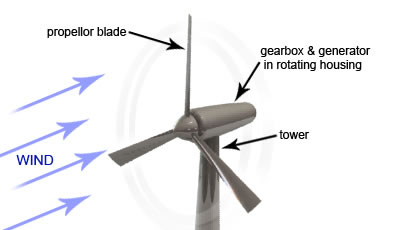 Arī vēja ģeneratoru augstums ir atšķirīgs:
10-15 m augstumā virs zemes līmeņa – vēja turbīnas uzstāda uz apgaismes stabiem, pie māju korēm
50 m augstumā virs zemes līmeņa – stabi ir lētāki un vienkāršākas konstrukcijas
100 m augstumā virs zemes līmeņa – modernāki stabi lielākiem ģeneratoriem
100-300 m augstumā virs zemes līmeņa – uzsākti izmēģinājumi ar dirižabļiem, palaižot tos šādā augstumā
[Speaker Notes: https://www.google.lv/search?q=wind+power&source=lnms&tbm=isch&sa=X&ved=0ahUKEwjM4-m11ZzMAhWIQZoKHfTtD1oQ_AUIBygB&biw=1366&bih=643#imgrc=xpV4MkJeTruzQM%3A]
Svarīgākais parametrs vēja enerģijas izmantošanai ir vēja ātrums – to mēra 10, 50 un 100 metru augstumā – Latvijā jūras 
piekrastē vēja ātrums ir 6 m/s
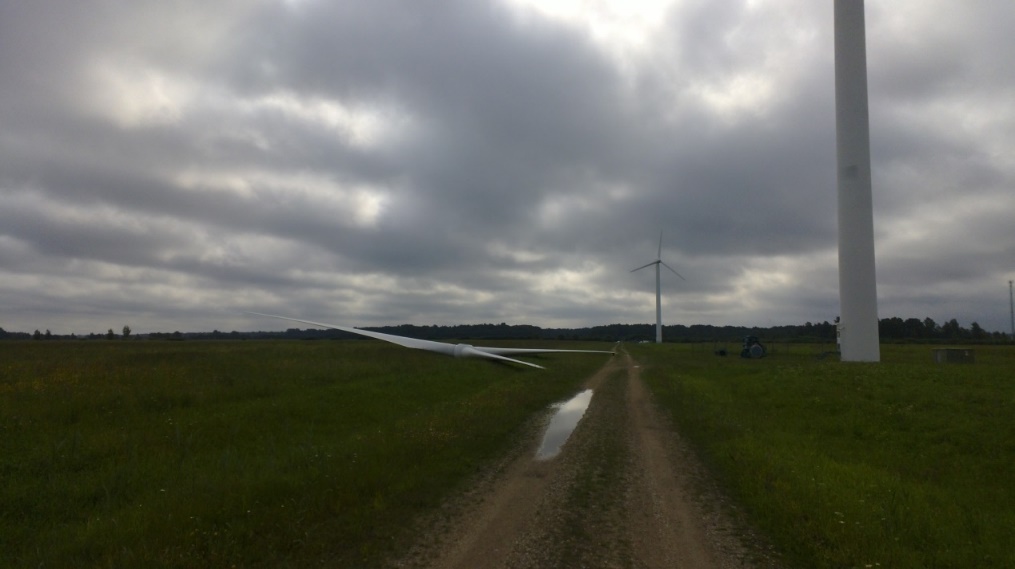 Varētu šķist, ka ir svarīgi, lai būtu pēc iespējas lielāks ātrums – tas neatbilst patiesībai, jo dažreiz brīžos, kad vēja ātrumi ir lieli, vēja stacijas apstādina
Izmantojamie vēja ātrumi ir atkarīgi no vēja iekārtu konstrukcijas, bet visbiežāk VES darbina pie vēja ātruma 4,5 m/s
Pirmā vēja elektrostacija Latvijā pēc neatkarības atgūšanas bija viens no pirmajiem emisiju tirdzniecības kopīgas īstenošanas izmēģinājuma projektiem, ko īstenoja Latvijas un Vācijas inženieri un klimata pārmaiņu speciālisti
Ainažu vēja elektrosatacijas rekonstrukcija
Pasaulē hidroelektrostacijas (HES) galvenokārt būvē uz kalnu upēm; Latvijas pieredzi šajā jomā var uzskatīt par izņēmumu, jo lieli HES ir 
uzbūvēti uz līdzenuma upes Daugavas
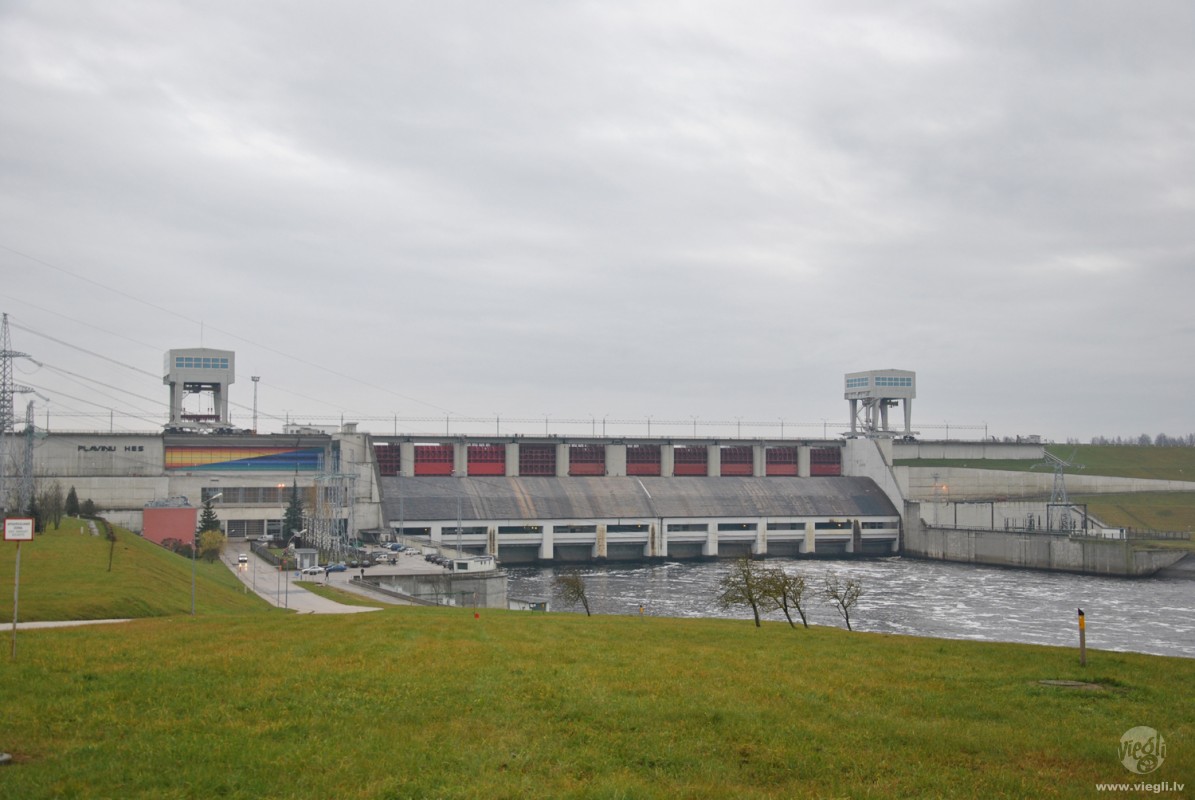 Pļaviņu HES Aizkrauklē ir jaudas ziņā ir lielākā hidroelektrostacija Baltijā un otra lielākā Eiropas Savienībā
Savukārt attiecībā uz mazajām HES šobrīd skaita ziņā  ir sasniegts maksimums, jo pašlaik Latvijā darbojas 
apmēram 150 mazās HES
Mazās HES ir atjaunotas pie dzirnavu ezeriem un būvētas no jauna, izveidojot ūdens tilpnes uz mazajām līdzenuma upēm
Mazo HES jaudu iespējams palielināt, tikai uzstādot energoefektīvākas iekārtas
Lai arī speciālistu viedokļi par mazo HES ietekmi uz vidi atšķiras, zinātnes sasniegumi paver ceļu jauniem risinājumiem – mazo HES inovatīvie tehnoloģiskie risinājumi ir saistīti ar straumes enerģijas izmantošanu, hidroturbīnas uzstādot upes vidū ūdens plūsmas centrā
[Speaker Notes: https://www.google.lv/search?q=p%C4%BCavi%C5%86u+HES&biw=1366&bih=643&source=lnms&tbm=isch&sa=X&ved=0ahUKEwjOuu662JzMAhUECpoKHWRwAUEQ_AUIBygB#imgrc=qjKKFcZjYWiGLM%3A]
Pasaulē jau izmanto ģeotermālo enerģiju, viļņu enerģiju un paisuma un bēguma enerģiju – un agrāk vai vēlāk nākotnē parādīsies vēl jauni atjaunojamās enerģijas veidi
Ģeotermālās enerģijas izmantošanas piemērs ir Islandes vulkaniskās aktivitātes vietas, kur karstie pazemes ūdeņi tiek izmantoti siltumapgādē, rūpniecībā un ārstniecībā
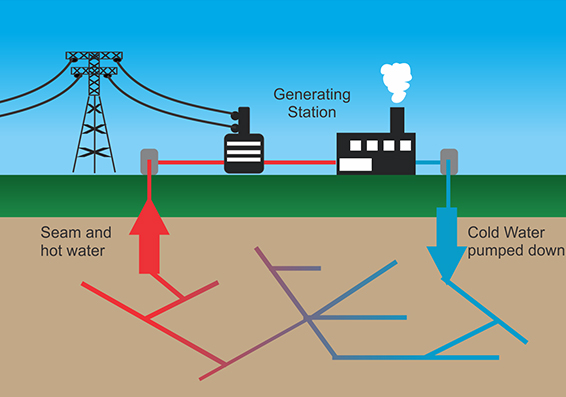 Eiropā pārsvarā ģeotermālās enerģijas izmantošanas iekārtas ir sastopamas mājsaimniecībās– siltumenerģijas ieguve privātmāju apkures un karstā ūdens apgādes sistēmās
Eiropā ir īstenoti daži ģeotermālās enerģijas izmantošanas projekti rūpniecības vajadzībām gan siltuma, gan aukstuma ieguvei, piemēram, Klaipēdas pilsēta izmanto ģeotermālo enerģiju siltumapgādes sistēmā
Šobrīd ģeotermālās enerģijas izmantošanai ir neliela nozīme enerģētikas attīstībā, tomēr tehnoloģiju attīstība varētu būt saistīta 
ar atjaunojamās elektroenerģijas īpatsvara palielināšanu, 
piemēram, izmantojot siltuma sūkņus
[Speaker Notes: https://www.google.lv/search?q=geothermal+energy&espv=2&biw=1366&bih=643&site=webhp&source=lnms&tbm=isch&sa=X&ved=0ahUKEwiqtLnU2pzMAhVOSZoKHUSZClYQ_AUIBigB#imgrc=Y8HNFpxP6XLa6M%3A]
Atjaunojamās elektroenerģijas energoresursu avota darbības režīmus raksturo to pieejamība – ir trīs veidu elektroenerģijas ieguves avoti
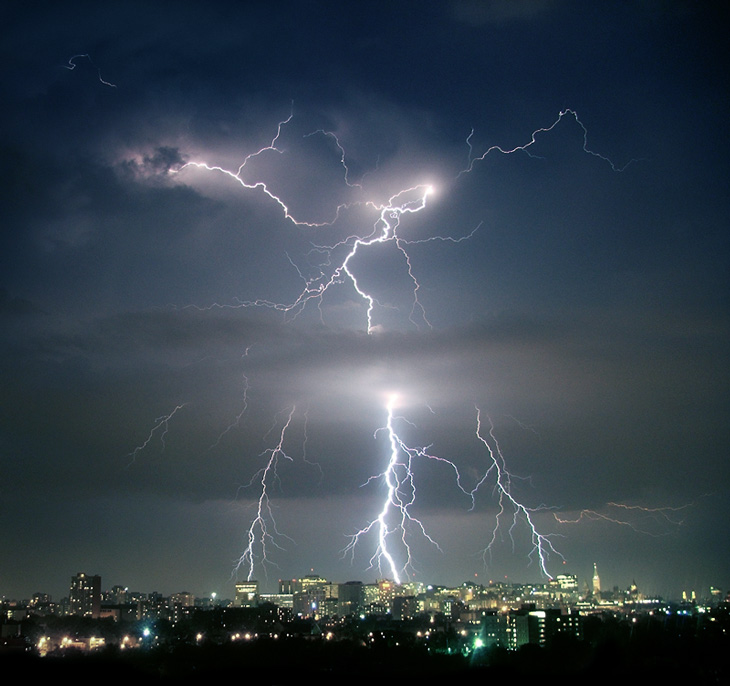 Pirmā grupa – biomasas, ieskaitot biogāzi, koģenerācijas stacijas, arī ģeotermālās elektrostacijas – var elektrosistēmā strādāt nepārtraukti, atbilstoši elektroenerģijas pieprasījumam
Otrā grupa – Saules un vēja elektroenerģijas avoti, kā arī viļņu, paisuma un bēguma elektrostacijas – strādā periodiski un nepastāvīgi, atkarīgi no resursa pieejamības diennakts, nedēļas, mēneša un gada griezumā
Trešā grupa – elektroenerģijas avoti, kurus ir iespējams ātri ieslēgt un izslēgt brīžos, kad patērētājam ir nepieciešama papildu elektroenerģija, lai nosegtu elektrosistēmā trūkstošo elektroenerģiju, piemēram, hidroelektrostacijas; šie elektroenerģijas avoti labi papildina elektroapgādes sistēmas darbības stabilitāti un drošumu, maksimāli integrējot otrās grupas energoavotu saražoto elektroenerģiju
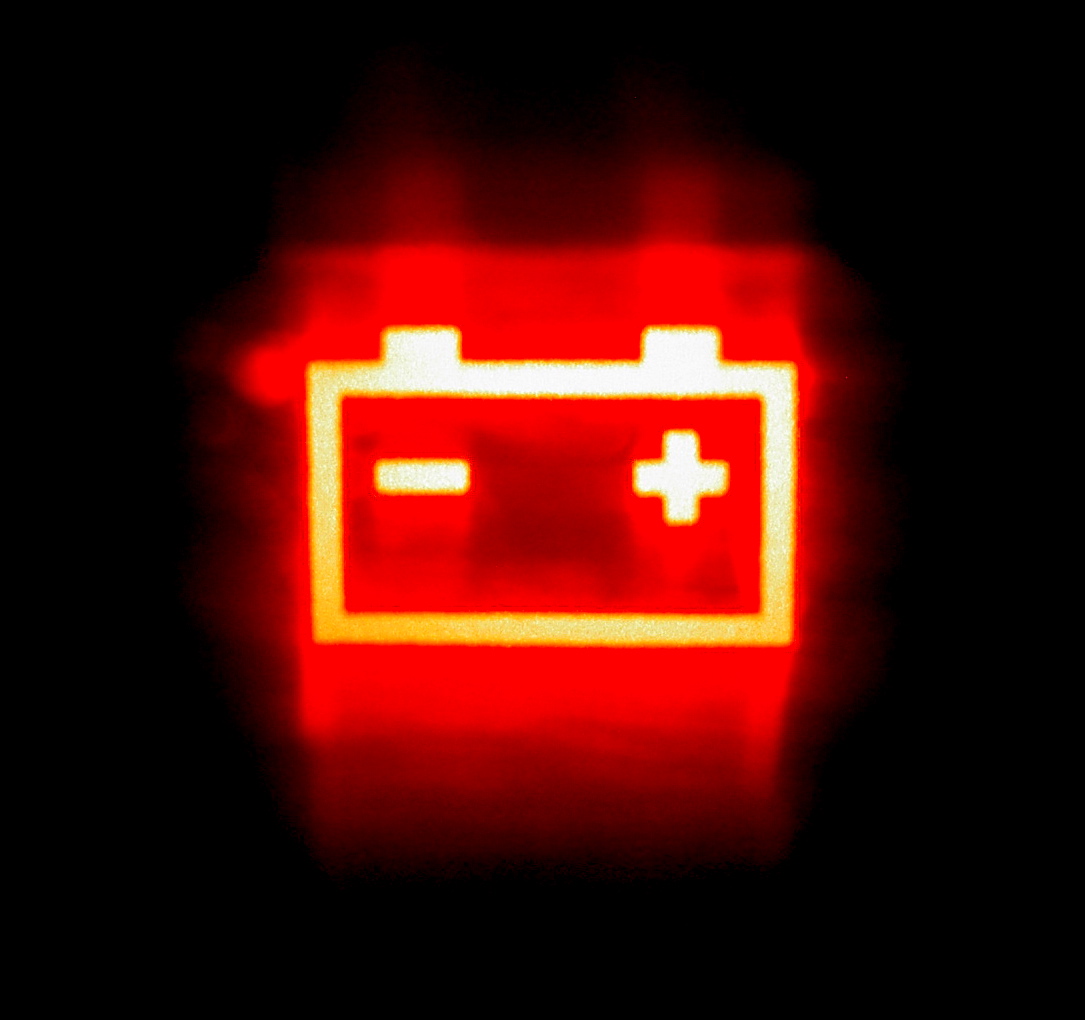 Ceturtais tehnoloģiskais risinājums atjaunojamo energoresursu integrēšanai valsts vai reģiona energobilancē ir otrās grupas neregulāro energoavotu 
pārpalikuma elektroenerģijas uzkrāšana
Lai pilnvērtīgi un lietderīgi izmantotu saules un vēja enerģijas potenciālu, ir jāattīsta saražotās vēja un saules elektroenerģijas akumulācijas tehnoloģijas
Nepastāvīgās atjaunojamās enerģijas uzglabāšana padara elektroenerģijas patērētāju mazāk atkarīgu no laika apstākļiem, ļauj pārdot elektroenerģiju par izdevīgāku cenu, kā arī palīdz optimizēt ierobežoto tīklu jaudu
Tehnoloģijas, kas nodrošina saražotās elektroenerģijas akumulāciju, ir atšķirīgas – plašāk lietotās akumulācijas iekārtas ir dažādu veidu baterijas un akumulatori, taču tās nav domātas lielu enerģijas daudzumu uzkrāšanai
RTU pēta neregulāru atjaunojamo energoresursu elektroenerģijas avotu ūdeņraža akumulācijas virzienu, modelējot ūdeņraža izmantošanu biometāna 
ražošanas akumulācijas sistēmas izveidē
Neregulāras elektroenerģijas ūdeņraža-biometāna akumulācijas sistēmas elementi:
Saules paneļi (neregulārs elektroenerģijas avots)
Vēja ģeneratori (neregulārs elektroenerģijas avots)
Elektrolīzes iekārta ūdeņraža ražošanai, izmantojot elektroenerģiju
Bioreaktora substrāta pievads (pievadot, piemēram, lauksaimniecības atkritumus, kūtsmēslus, aļģes u.c. biomasu)
Bioreaktors – biogāzes ražošana anaerobos apstākļos, kur galaprodukts bioreaktorā ir metāns un CO2
Digestāta uzglabāšanas tvertne
Biometanācijas iekārtas biogāzes (metāns un CO2) pievads
Biometanācijas iekārta – biogāzi pēc bioreaktora ievada biometanācijas iekārtā, kurā ievada arī ūdeņradi, lai palielinātu metāna koncentrāciju biogāzē un samazinātu CO2 koncentrāciju
Biometanācijas iekārtas ūdeņraža pievads
Biometāna uzglabāšanas rezervuārs
Skābekļa izvads no elektrolīzes iekārtas
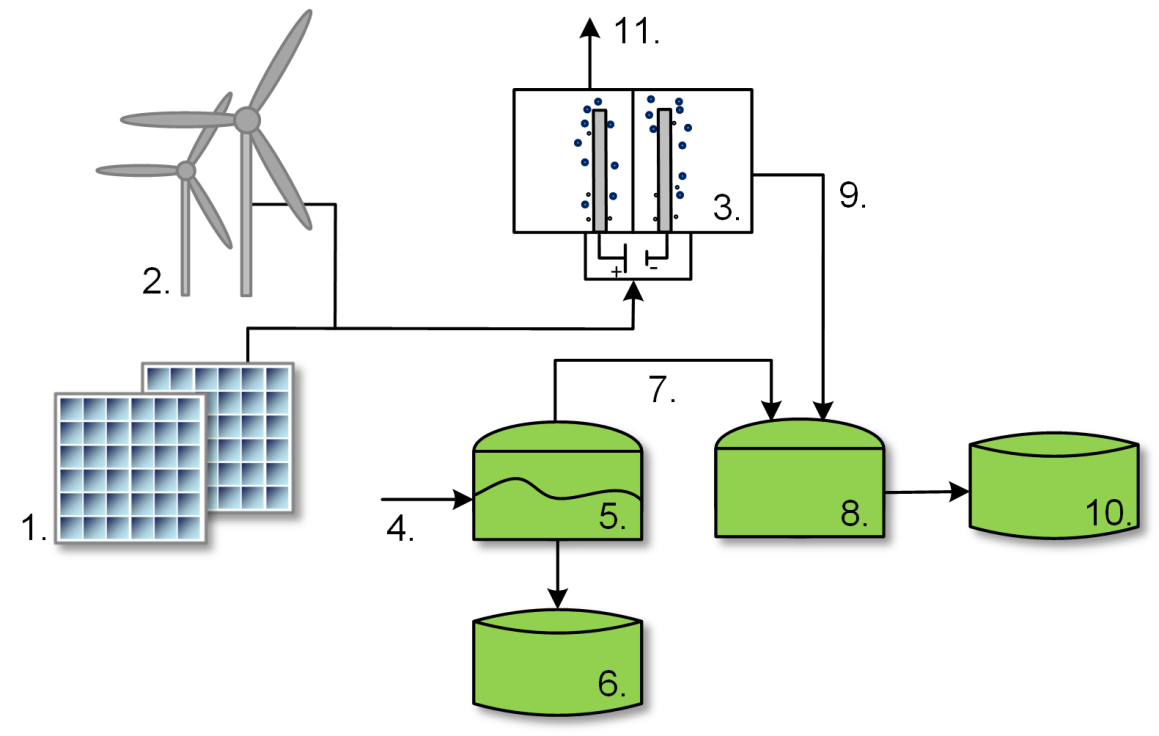 Saules un vēja elektroenerģijas 
uzkrāšanas shēma ar biometanāciju
CO2 UZGLABĀŠANAS IESPĒJAS
Viens no klimata tehnoloģiju attīstības virzieniem ir CO2 uzglabāšana, kas ļauj samazināt CO2 emisijas, nodrošinot enerģijas ražošanu bez CO2 emisiju izmešanas atmosfērā
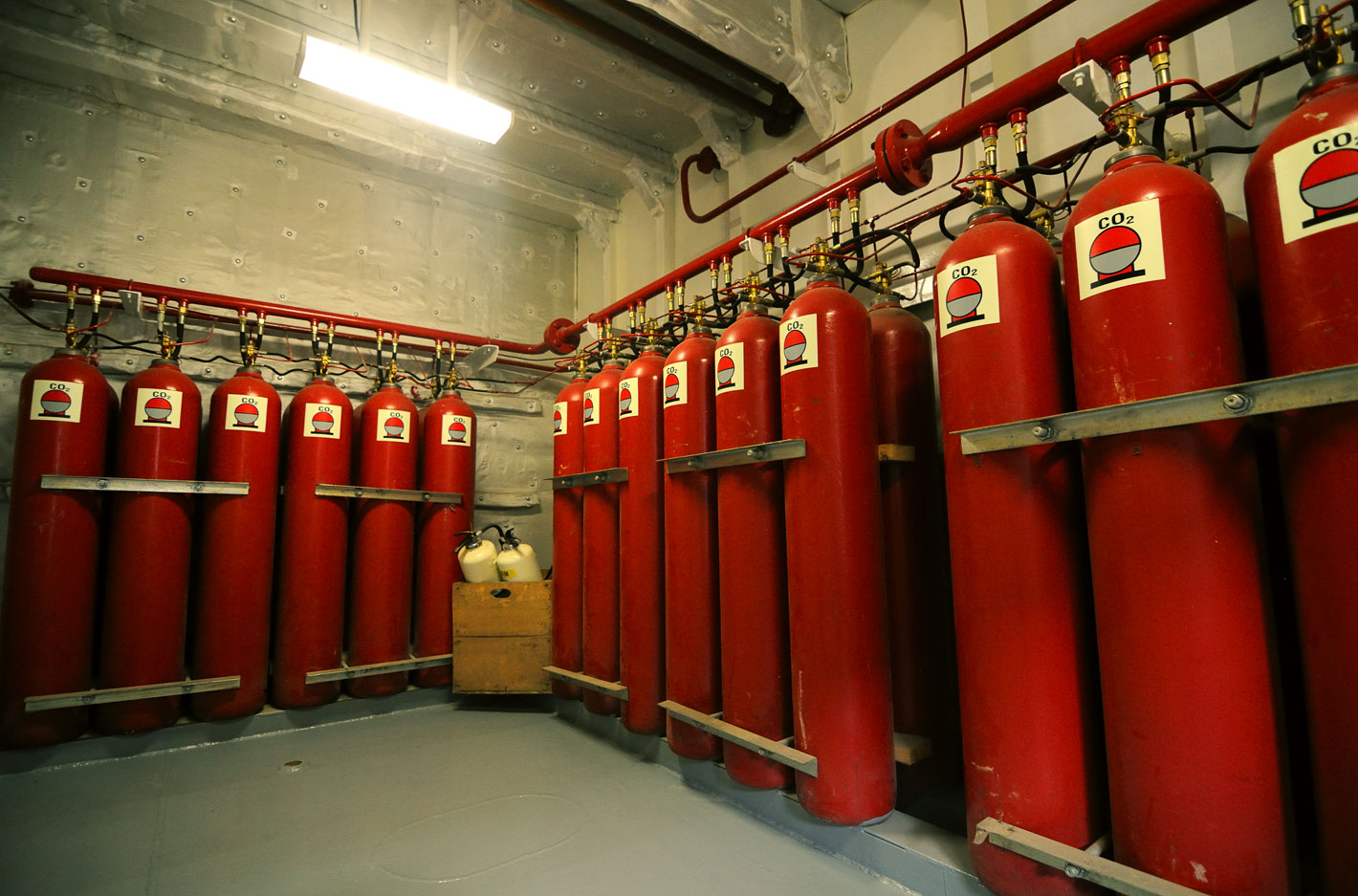 Enerģijas ražošana un rūpnieciskie procesi, kuros izmanto fosilo kurināmo, ir galvenie objekti, kuru oglekļa emisijas ir iespējams tehnoloģiski uzglabāt speciālās krātuvēs
Pēc būtības CO2 uzglabāšana ir CO2 emisiju izmantošana ķīmisku reakciju un bioloģisku procesu realizēšanā
Koģenerācijas stacija
CO2 atdalīšana
CO2 saspiešana
CO2 transports
CO2 noglabāšana
CO2 uzglabāšanas tehnoloģijas nosacīti var iedalīt 5 posmos:
Viena no klimata tehnoloģijām – koģenerācijas stacijas ir energoefektīvs energoavots, kurā vienlaicīgi ražo siltumenerģiju un elektroenerģiju
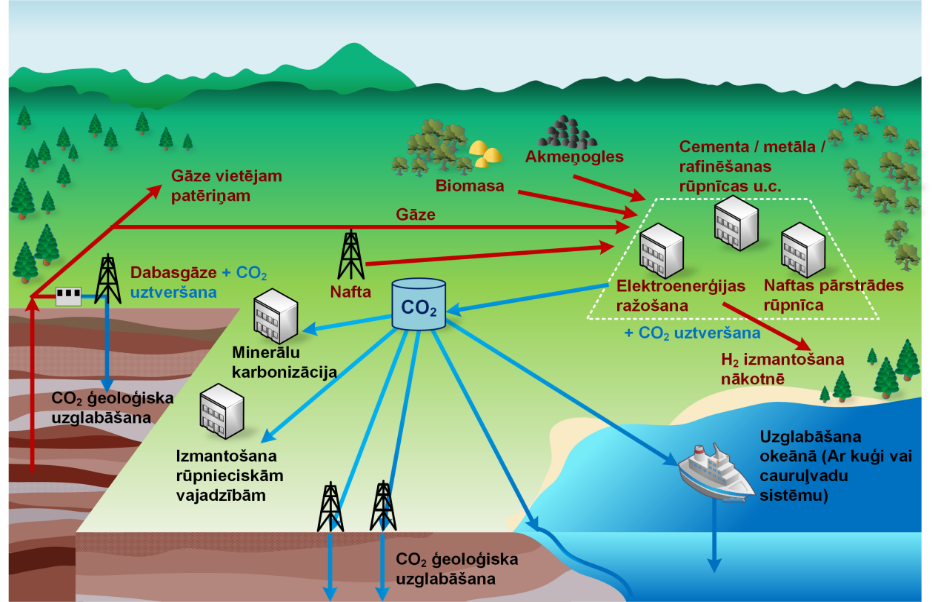 Kurināmā degšanas procesā radīto CO2 gāzi iespējams samazināt atšķirīgos veidos – viens no svarīgākajiem nosacījumiem šīs siltumnīcefekta gāzes uzglabāšanai ir izdalīt CO2 gāzi bez piemaisījumiem
Klimata tehnoloģiju risinājumi ir dažādi: gan tehnoloģiski, mazinot piemaisījumu veidošanos kurtuvē, gan attīrot CO2 gāzi no citām dūmgāzēs esošām gāzēm, piemēram, N un NOx, gan arī, izmantojot kombinētu piemaisījumu atdalīšanu
Oglekļa uzglabāšana
Okeānos un jūrās
Ogļu šahtās
Gāzes rezervuāros
Dabas pazemes rezervuāros
CO2 mineralizācija
CO2 rūpnieciska izmantošana
Šobrīd sastopamas dažādas CO2 uzglabāšanas iespējas, kurām ir gan priekšrocības, gan trūkumi
Oglekļa uzglabāšanas metožu attīstība un plašais spektrs 
nākotnē ļaus izdarīt izvēli par piemērotāko 
tehnoloģisko risinājumu, ņemot vērā:
Likumdošanas sakārtotību: valsts iespējas un enerģētikas attīstības stratēģijas un politikas
Ģeogrāfiskos apsvērumus: pazemes krātuvju pieejamība un izvietojums dabā
Inženiertehniskos paņēmienus: tehnoloģisko risinājumu pieejamība un inovācijas līmenis
Krātuvju pieejamību: CO2 uzglabāšanas ietilpība vai uzglabāšanas ilgums
Ekonomiskos apsvērumus: nepieciešamās investīcijas, apkalpošanas un uzturēšanas izmaksas
Vides prasības: ietekmes uz apkārtējo vidi vērtēšanas rezultāti
Izturētspējas līmeni: krātuves izmantošanas drošība
Citi nosacījumi
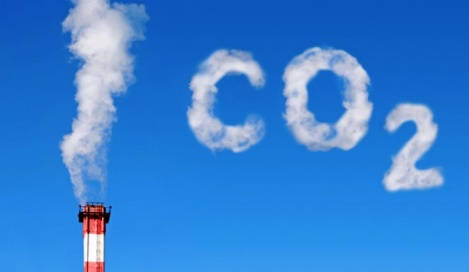 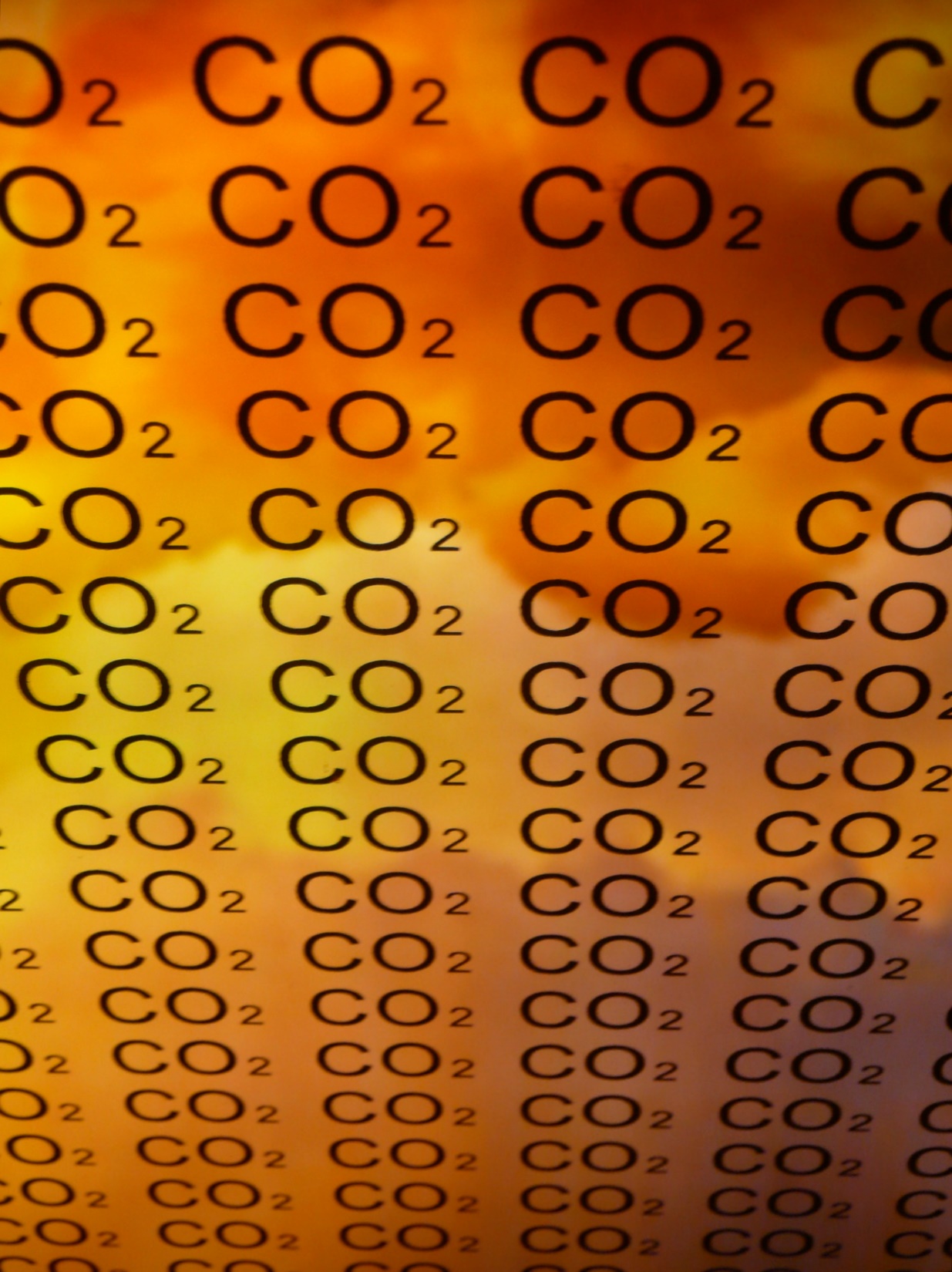 Vislielākās iespējas oglekļa emisiju uzkrāšanai ir mineralizācijas procesa ieviešanai, kura rezultātā CO2 gāzi pārveido cietās vielās, 
piemēram, karbonātā vai bikarbonātā
Mineralizācijas procesa gala produktu ir vienkāršāk transportēt, uzglabāt virs zemes, izmantot kā izejvielu ražotnēs, kur iespējams paaugstināt pievienoto vērtību, piemēram, ražot celtniecības materiālus
CO2 gāzes patiesie uzglabāšanas ietilpības apjomi nav skaidri zināmi vairāku iemeslu dēļ: oglekļa uzglabāšanas inovācijas attīstās un tās koriģē metožu pieejamību un izvēli
CO2 uzglabāšanas iespējas un iespējamā uzglabāšanas ietilpība
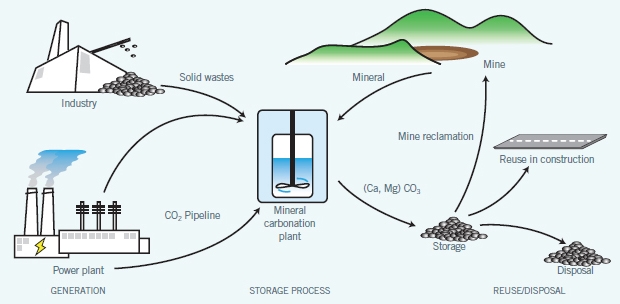 CO2 mineralizācija
CO2 uzglabāšana okeānos
CO2 uzglabāšana dabas pazemes rezervuāros
CO2 uzglabāšana gāzes rezervuāros
CO2 rūpnieciska izmantošana
Mežsaimniecības attīstības atbalsts
Bioloģiski piesaistot CO2
Vislielākais - lielāka nekā kopējā pieejamā fosilā kurināmā oglekļa daudzums pasaulē
Šobrīd niecīgs, bet ar augstu nākotnes potenciālu
Otrs lielākais no oglekļa uzglabāšanas ietilpības viedokļa
3-5% no kopējā pieejamā fosilā kurināmā oglekļa daudzuma pasaulē
3-5% no kopējā pieejamā fosilā kurināmā oglekļa daudzuma pasaulē
2-3% no kopējā pieejamā fosilā kurināmā oglekļa daudzuma pasaulē
Neliels potenciāls
[Speaker Notes: https://www.google.lv/search?q=power+accumulation&source=lnms&tbm=isch&sa=X&ved=0ahUKEwjju_aZ6JzMAhXJIJoKHfa8B0YQ_AUIBygB&biw=1366&bih=599#tbm=isch&q=co2+mineralisation&imgrc=TwwAiarXUFK0AM%3A]
CO2 uzglabāšanas ilgums ir otrs svarīgākais parametrs izvēloties, kurai metodei dot priekšroku, jo norāda pēc cik ilga laika 
CO2 emisijas atgriezīsies atmosfērā
Tāpēc dabiskie procesi, kā CO2 izmantošana augšanas procesos augos, kokos netiek uzskatīta par nozīmīgu CO2 uzglabāšanas metodi, jo uzglabāšanas ilgums ir mazs salīdzinājumā ar uzglabāšanu okeānos, kas ir sākot no simts gadiem
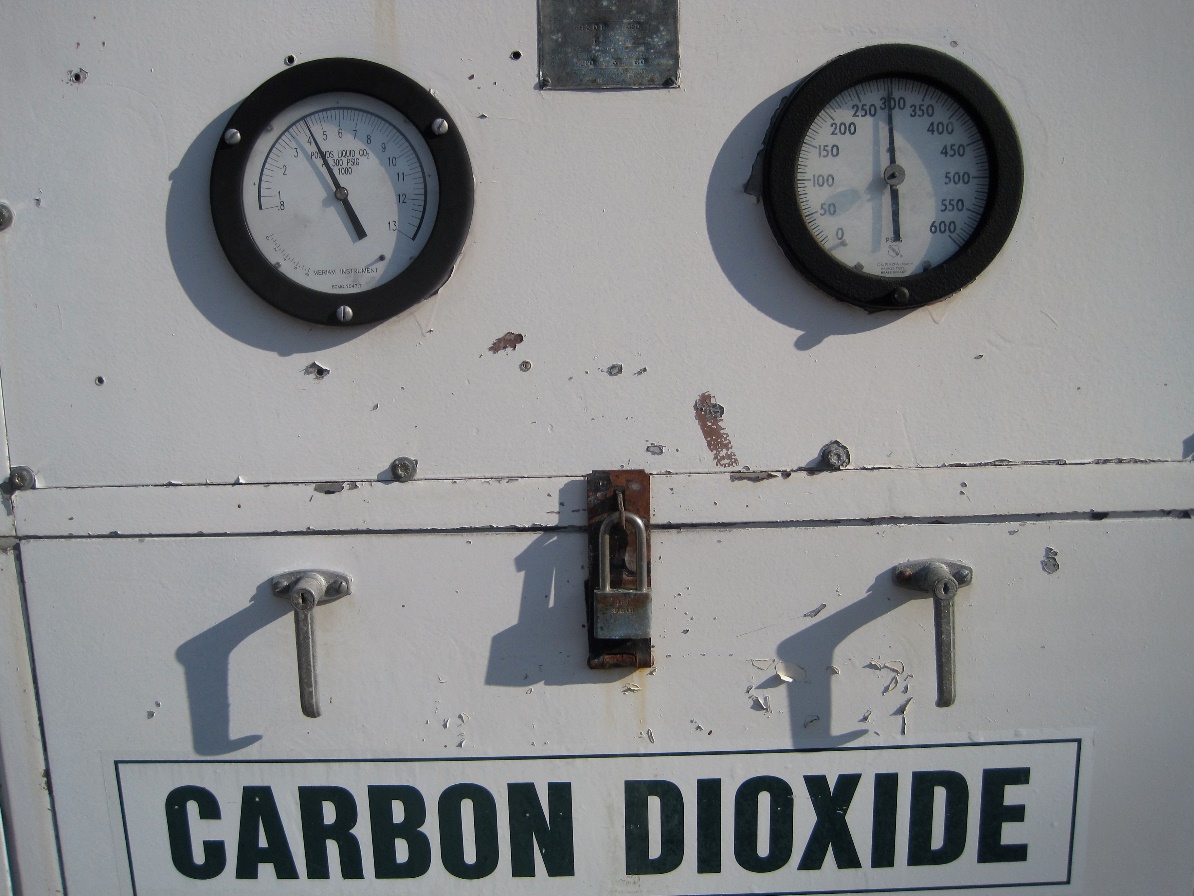 Īpaši svarīgs uzglabāšanas ilgums ir tāpēc, ka tiek ieguldīta enerģija, finansiāli un materiāli līdzekļi un tērēts laiks, emisiju CO2 uztveršanai rūpnīcās, elektrostacijās un citās vietās, 
kur izmanto fosilo kurināmo
Ātra un lielu apjomu CO2 atgriešanās vidē no CO2 glabātuvēm, nav ekonomiski izdevīga un rada draudus videi un cilvēkiem
Vides aizsardzības jautājumus var dažādi interpretēt un norādīt uz uzglabāšanas metožu trūkumiem, tomēr CO2 uzglabāšana ir problēmas risinājums
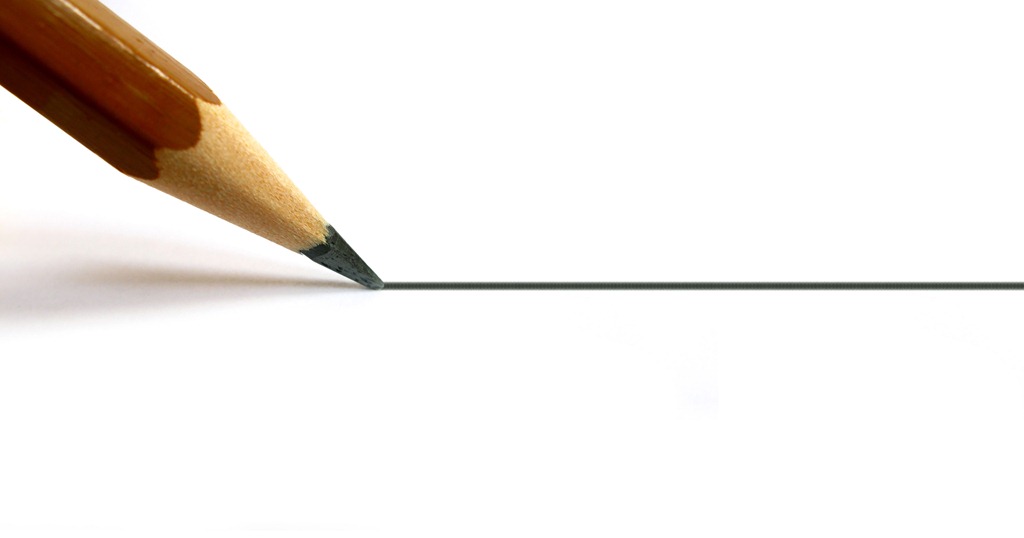 Paldies 
par uzmanību!
زانه گایله \۲۰۱۶\